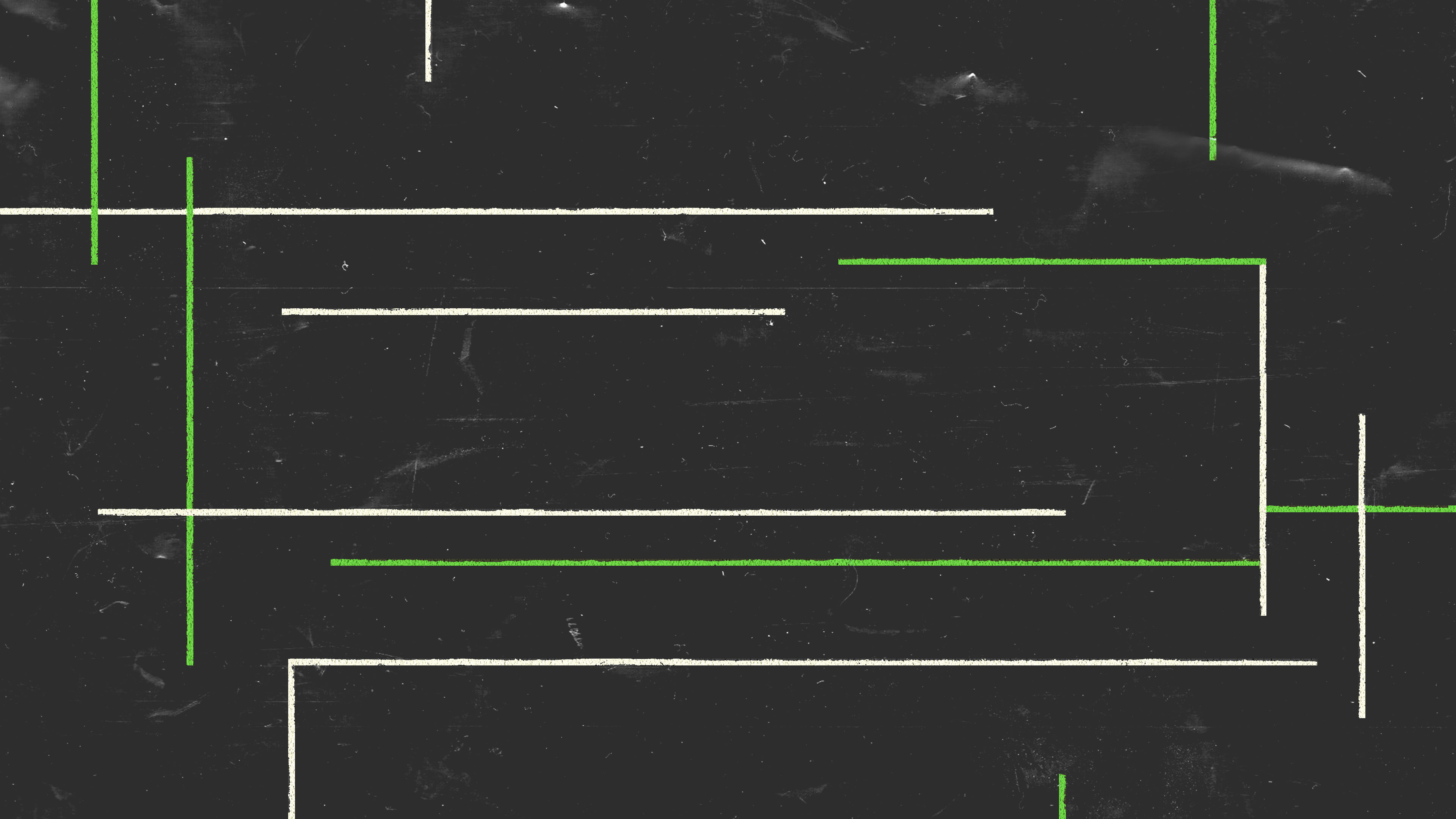 Faith That Works
(when life doesn’t)
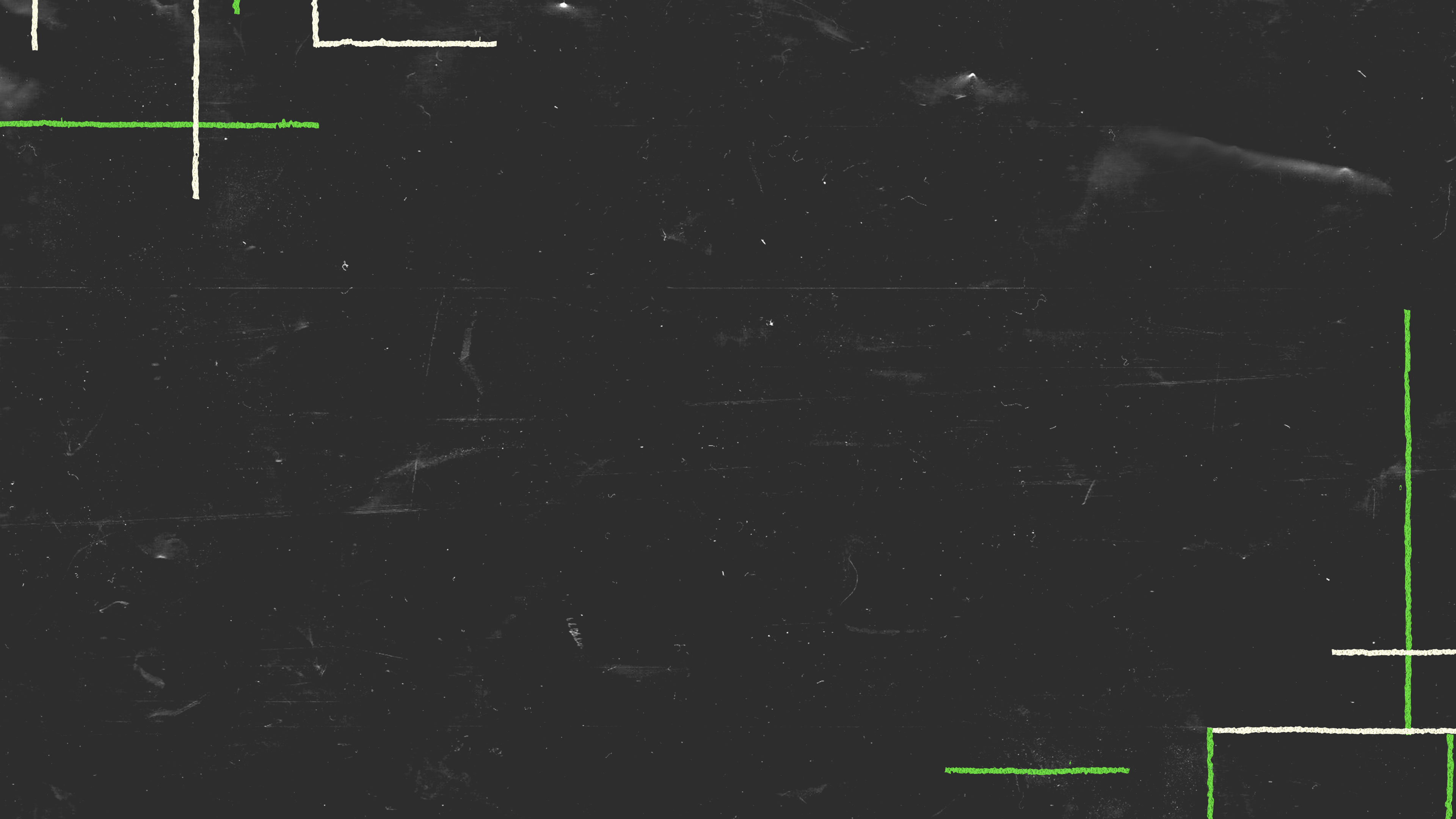 week 5:
Faith That stays calm in a crisis
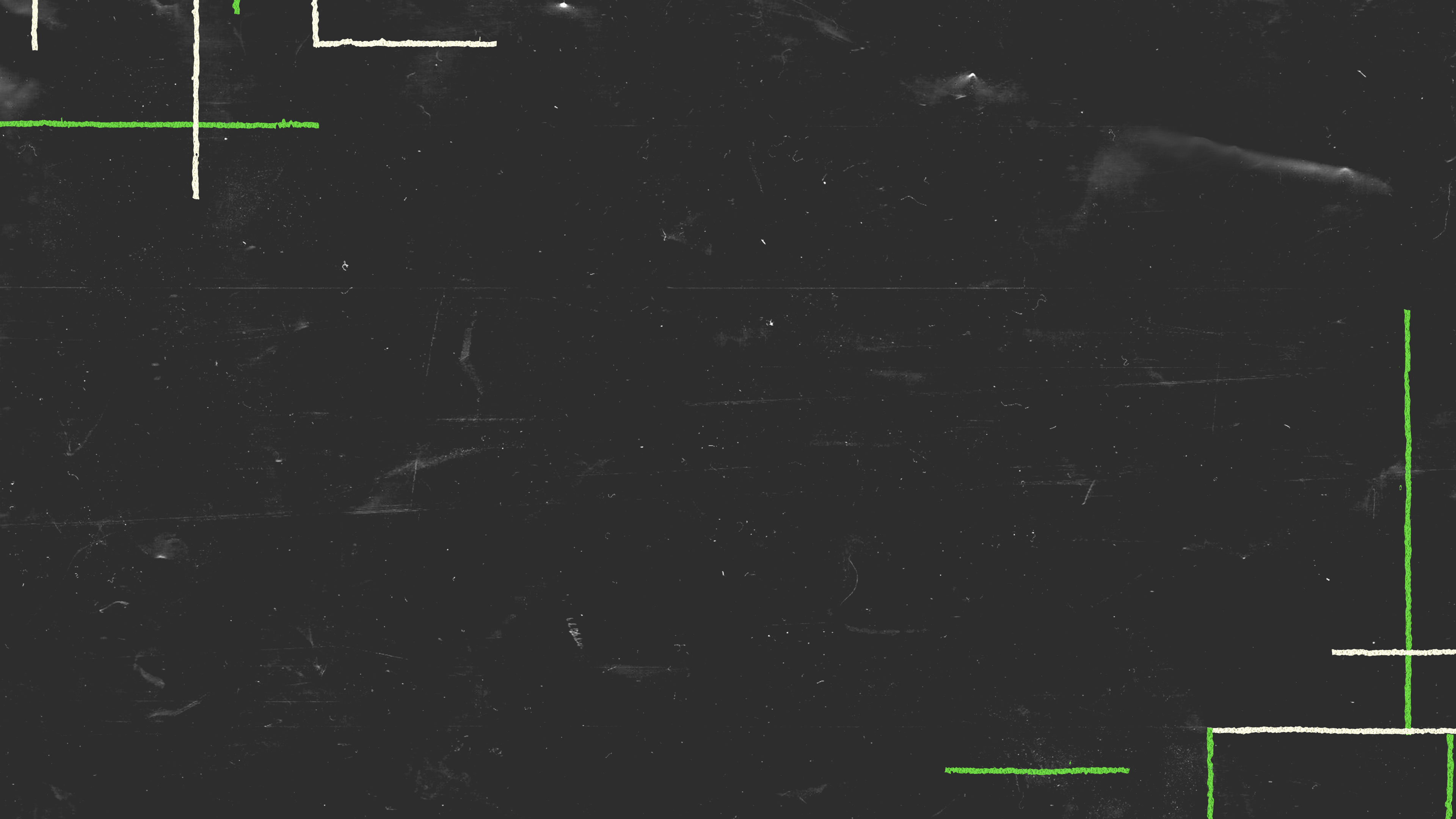 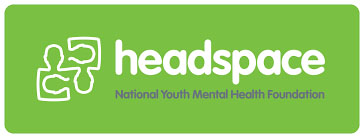 Headspace.org.au

“Recognising and expressing anger can be healthy and helpful in developing assertiveness skills (so we can stand up for ourselves), our belief in own abilities and persistence”
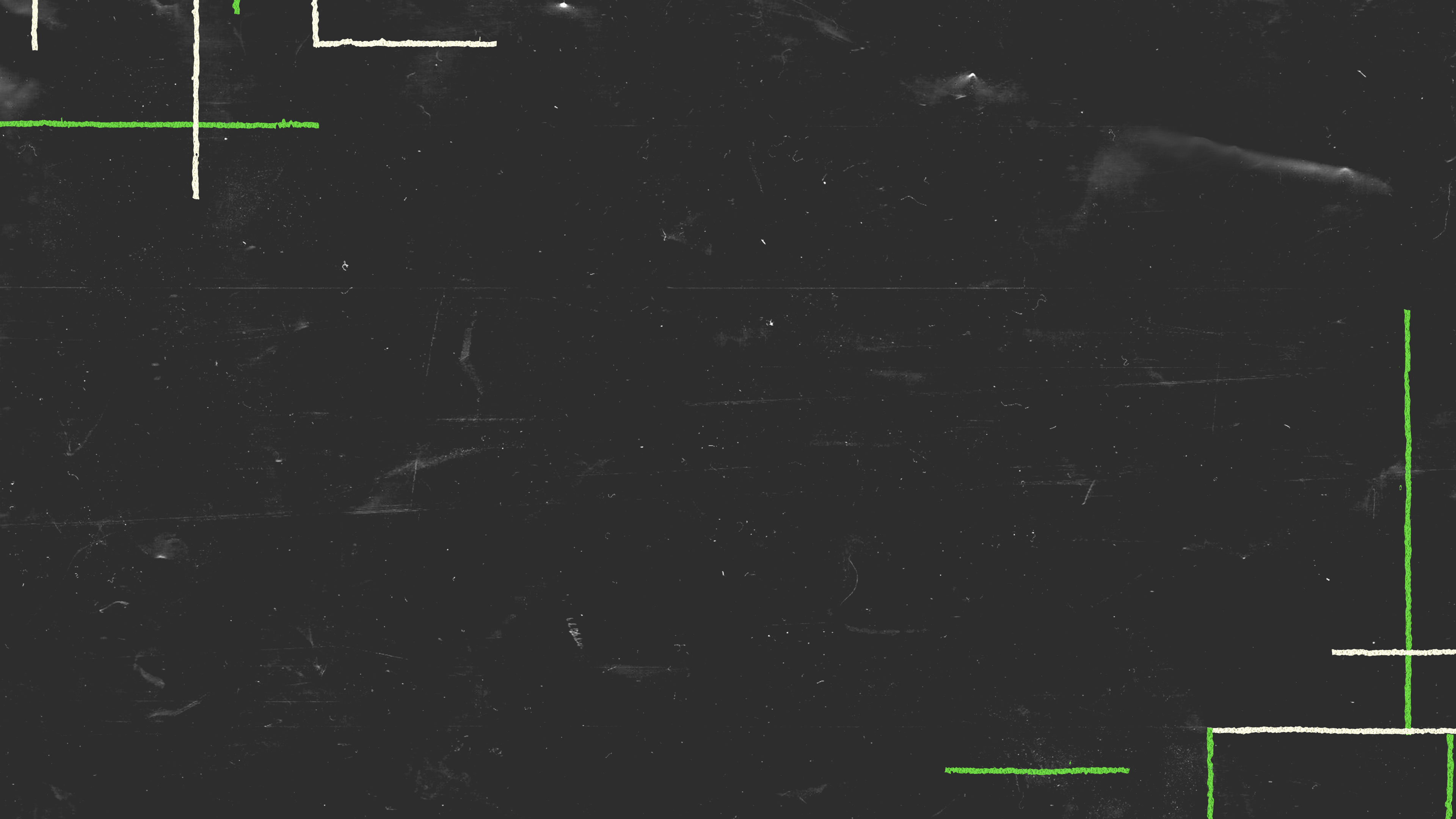 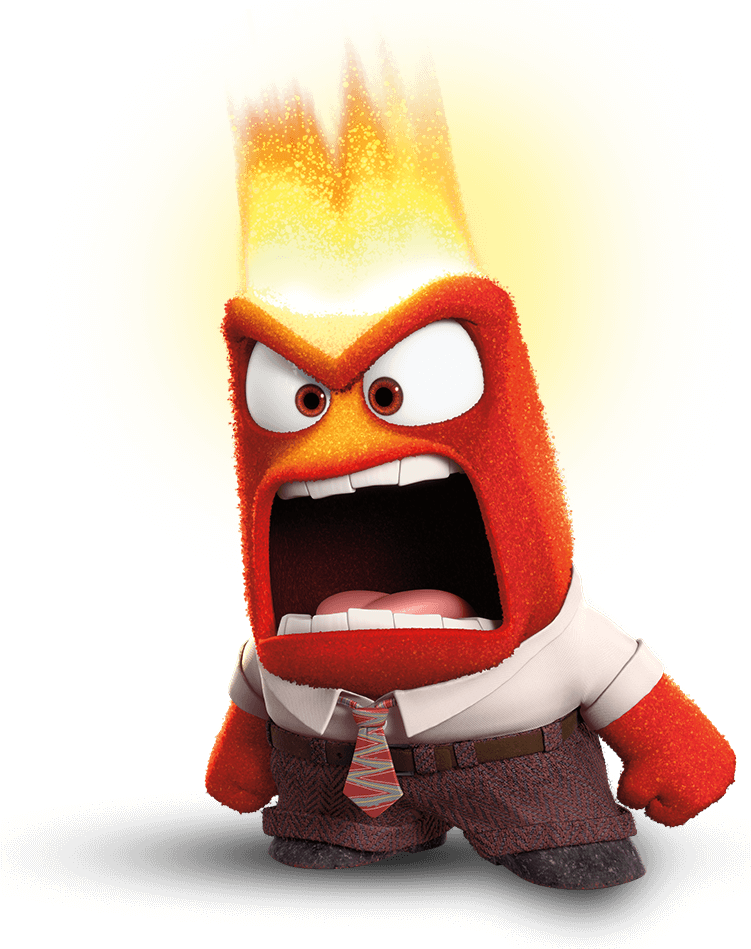 How do I stay calm in a crisis or conflict?
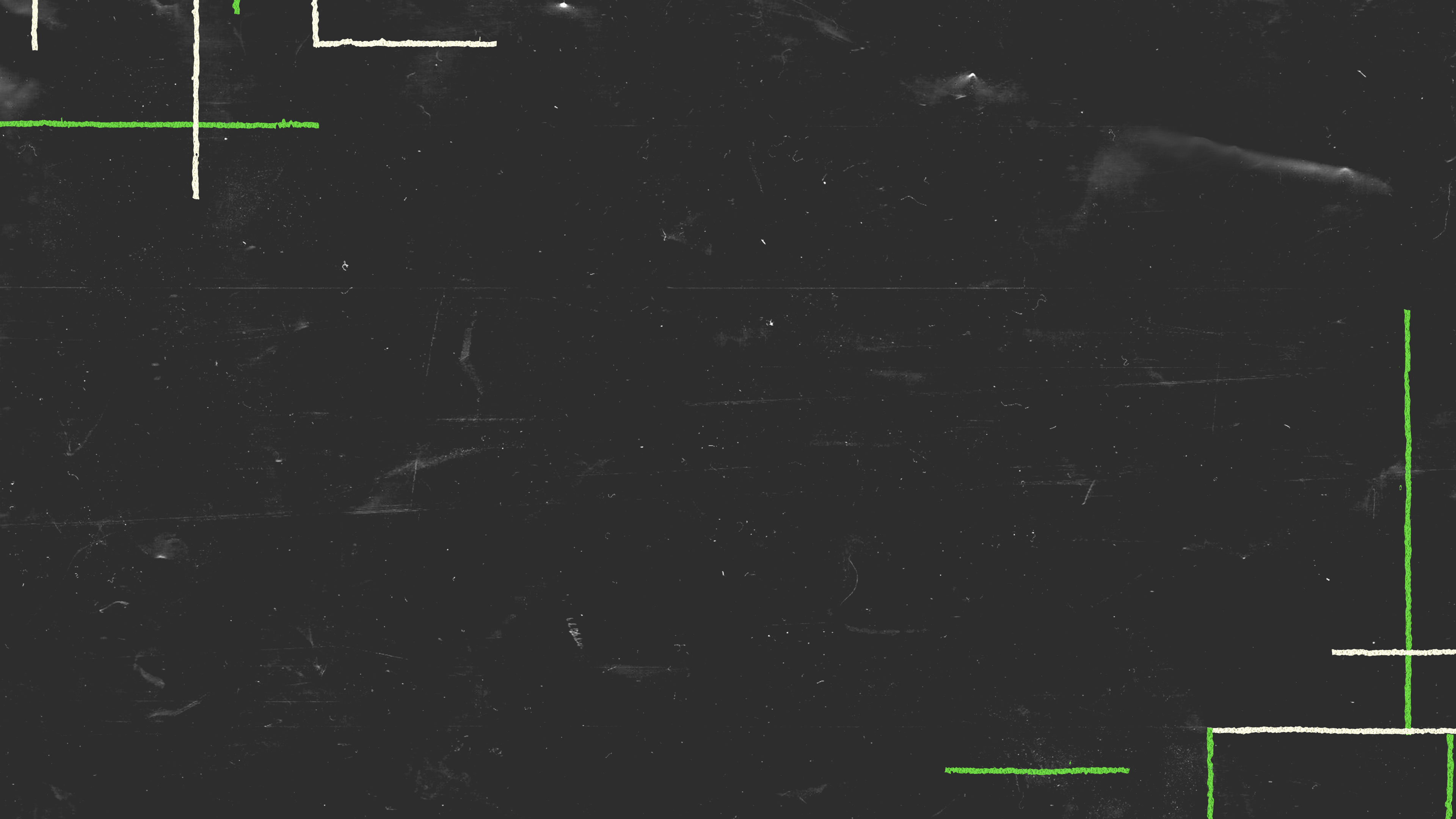 1.  Realise the cost of uncontrolled anger
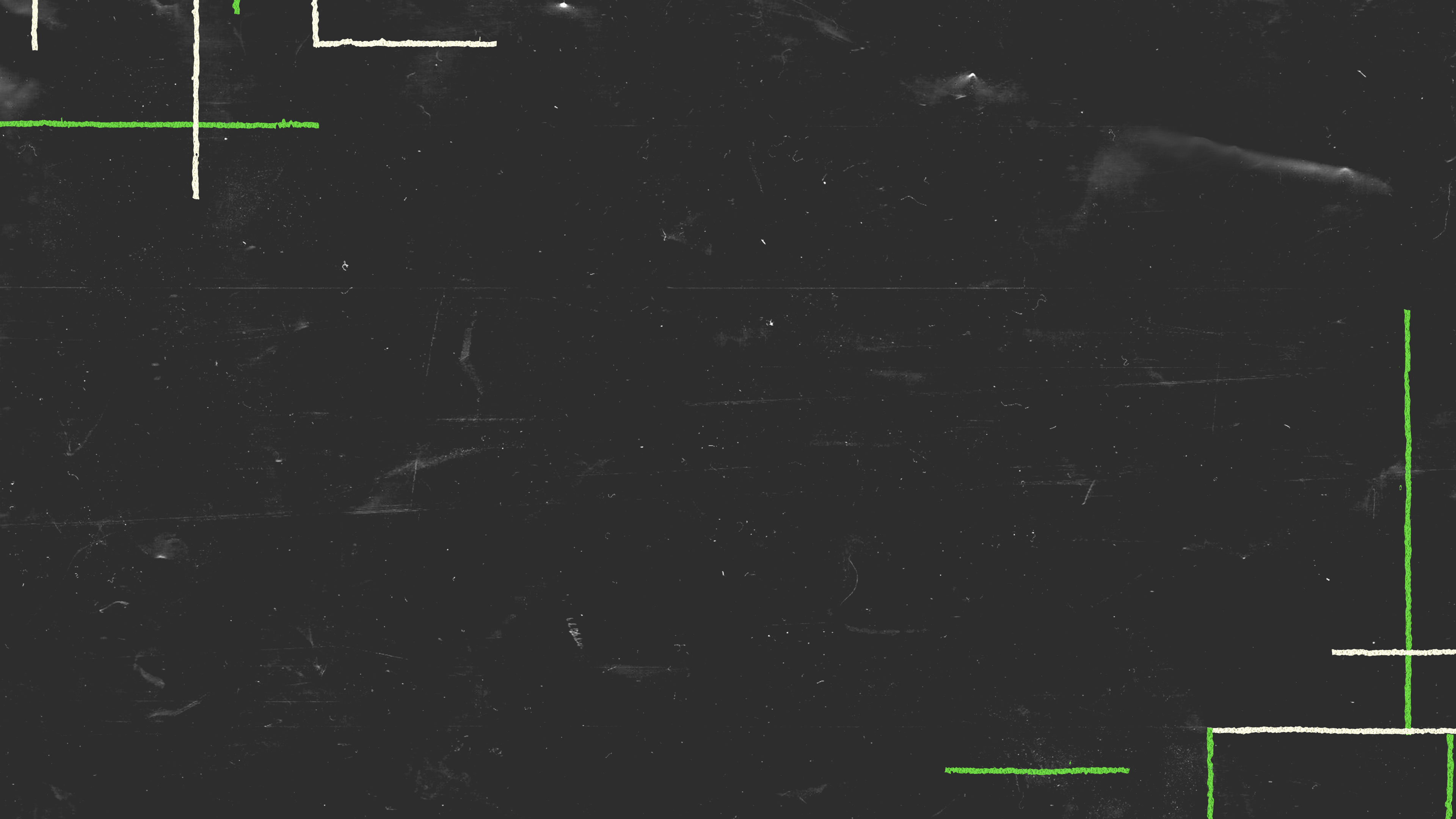 Proverbs 29:22
New Living Translation
An angry person starts fights;  
	a hot-tempered person commits all kinds of sin.
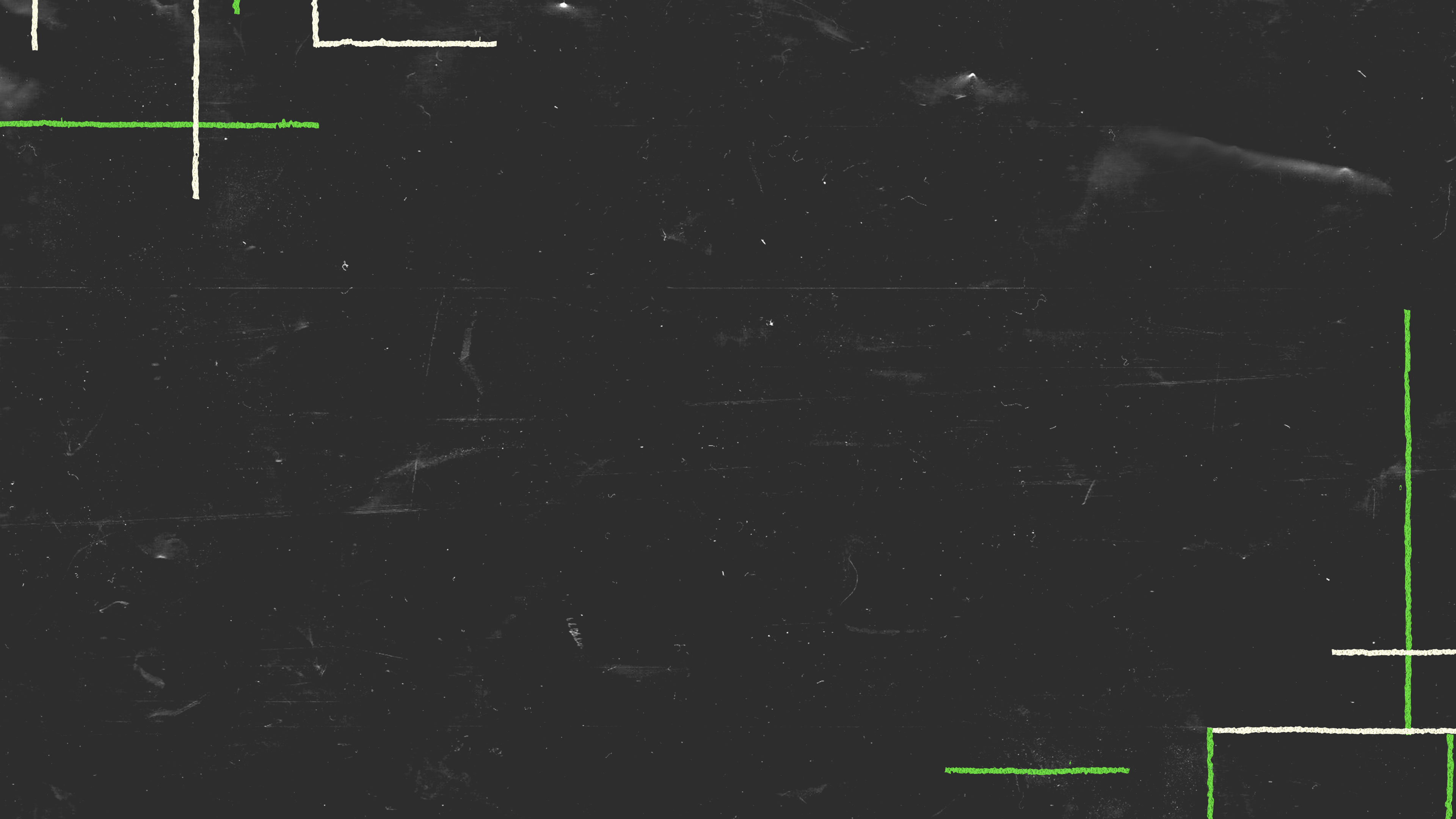 Proverbs 14:17
New Living Translation
Short-tempered people do foolish things…
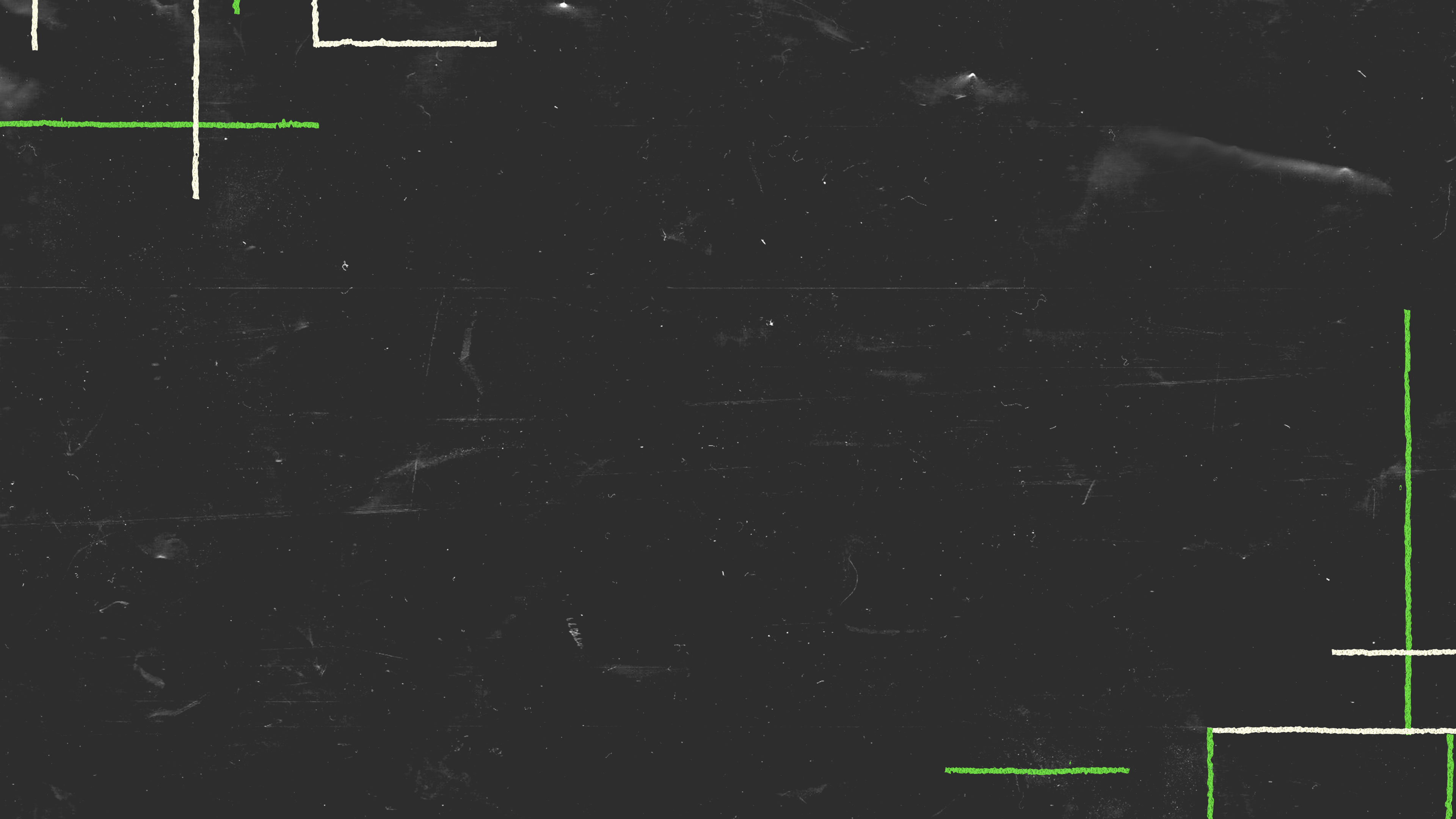 Proverbs 14:17
New Living Translation
Patient people have great understanding, 
	but people with quick tempers show their foolishness.
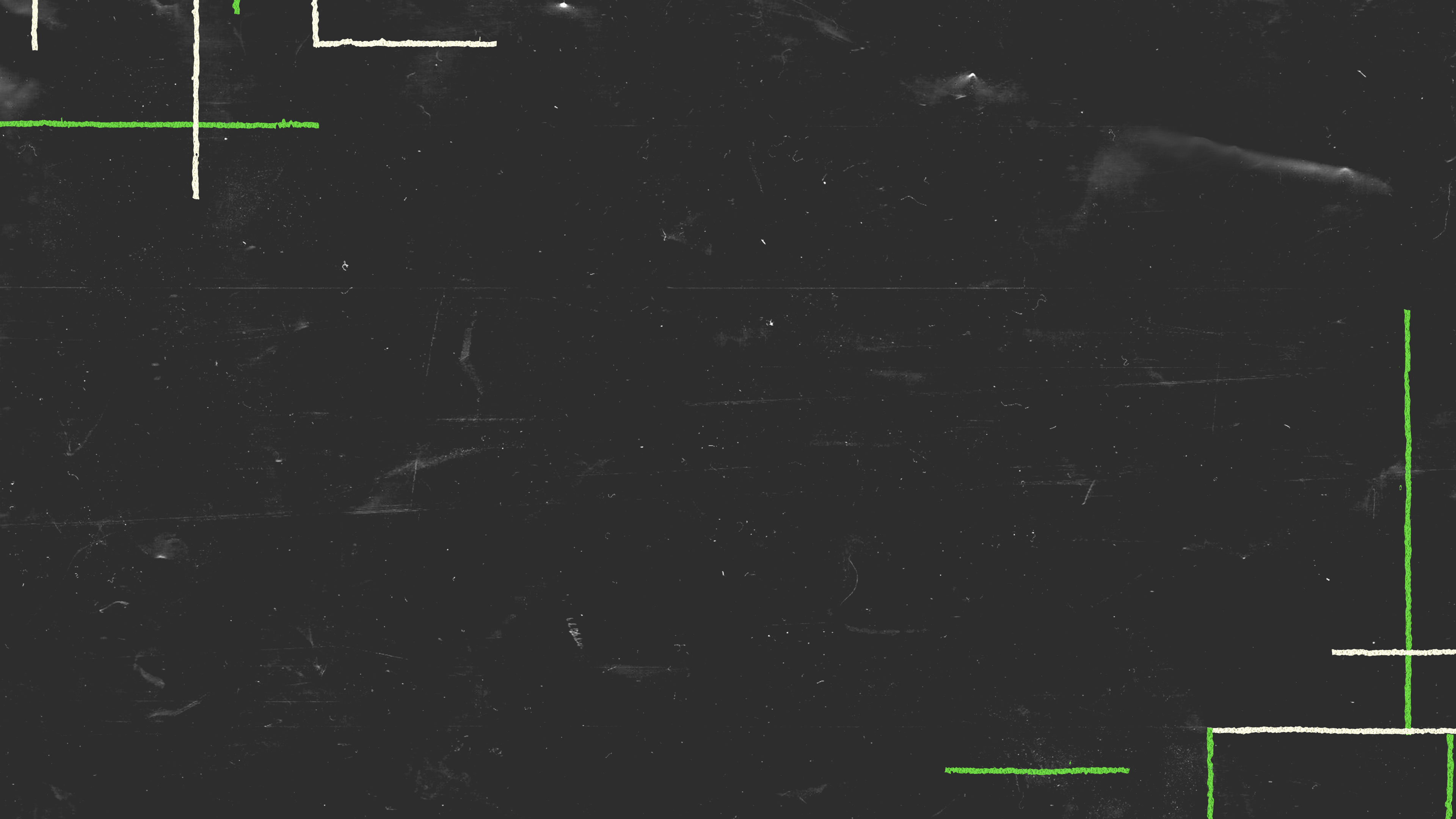 2.  Resolve to manage it
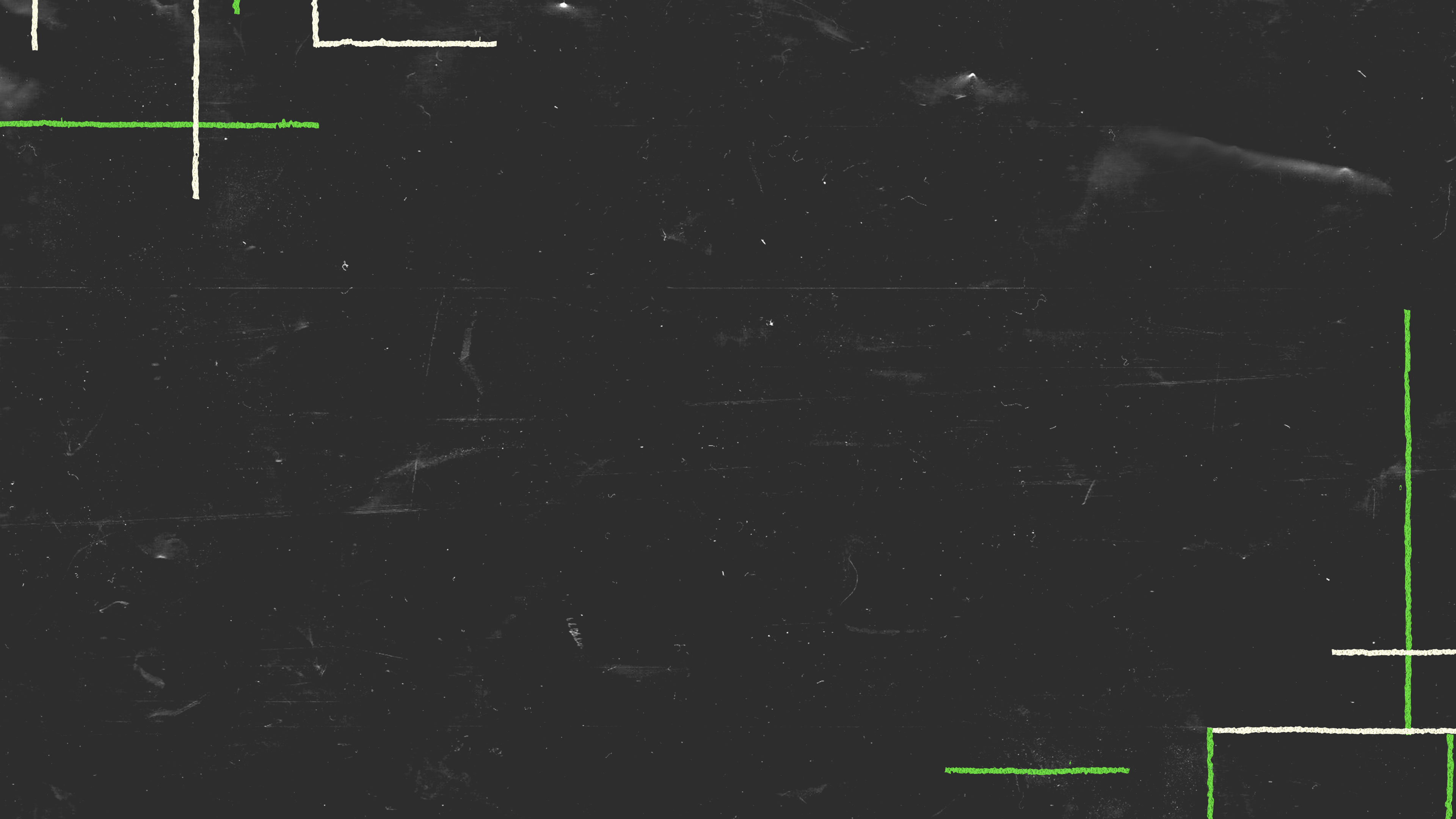 Proverbs 29:11
New Living Translation
Patient people have great understanding, 
	but people with quick tempers show their foolishness.
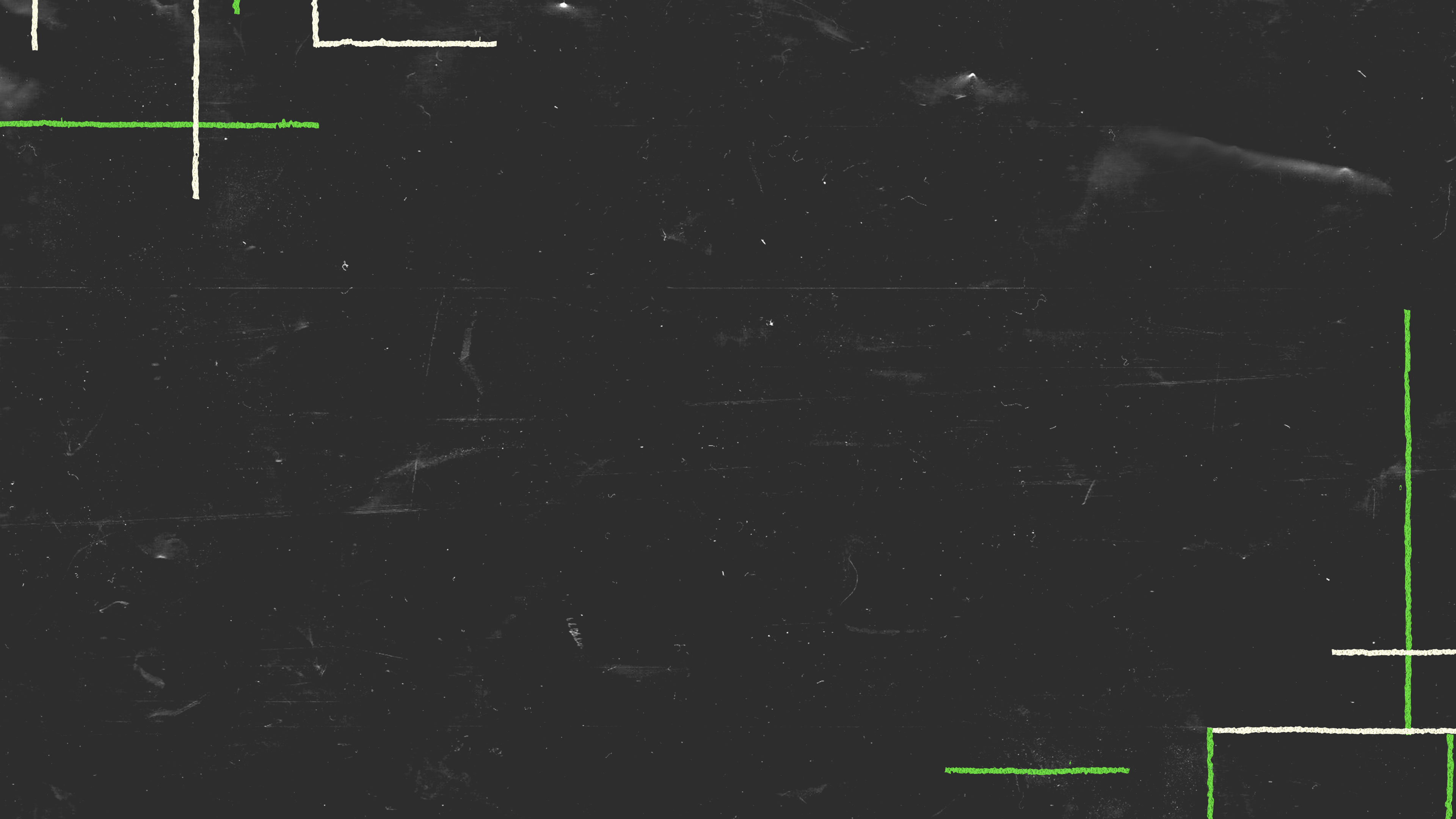 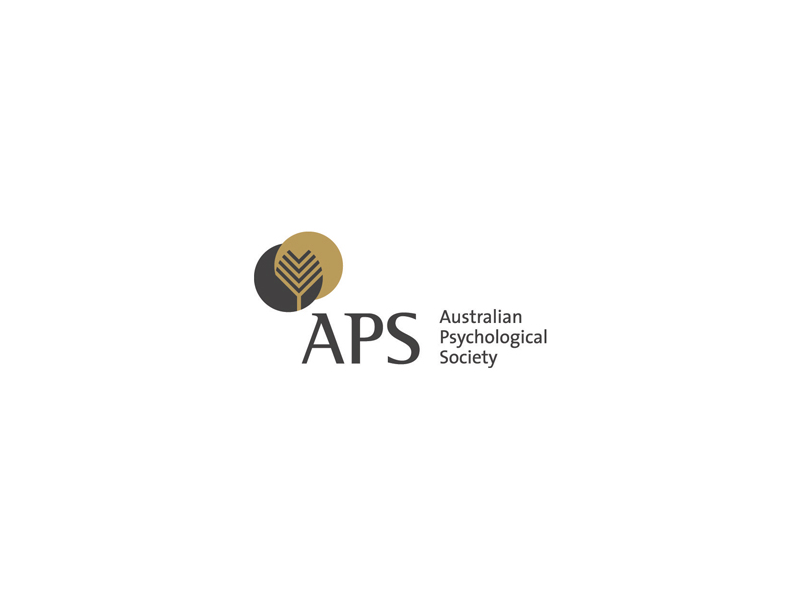 psychology.org.au

“Anger is triggered when a person believes they have been wronged by someone, that something unfair or unjust has happened, or that their wellbeing and social status are either not being respected or are under threat. No person can make us angry, rather anger is influenced by people’s thoughts, their interpretations of events and their coping skills and available supports.”
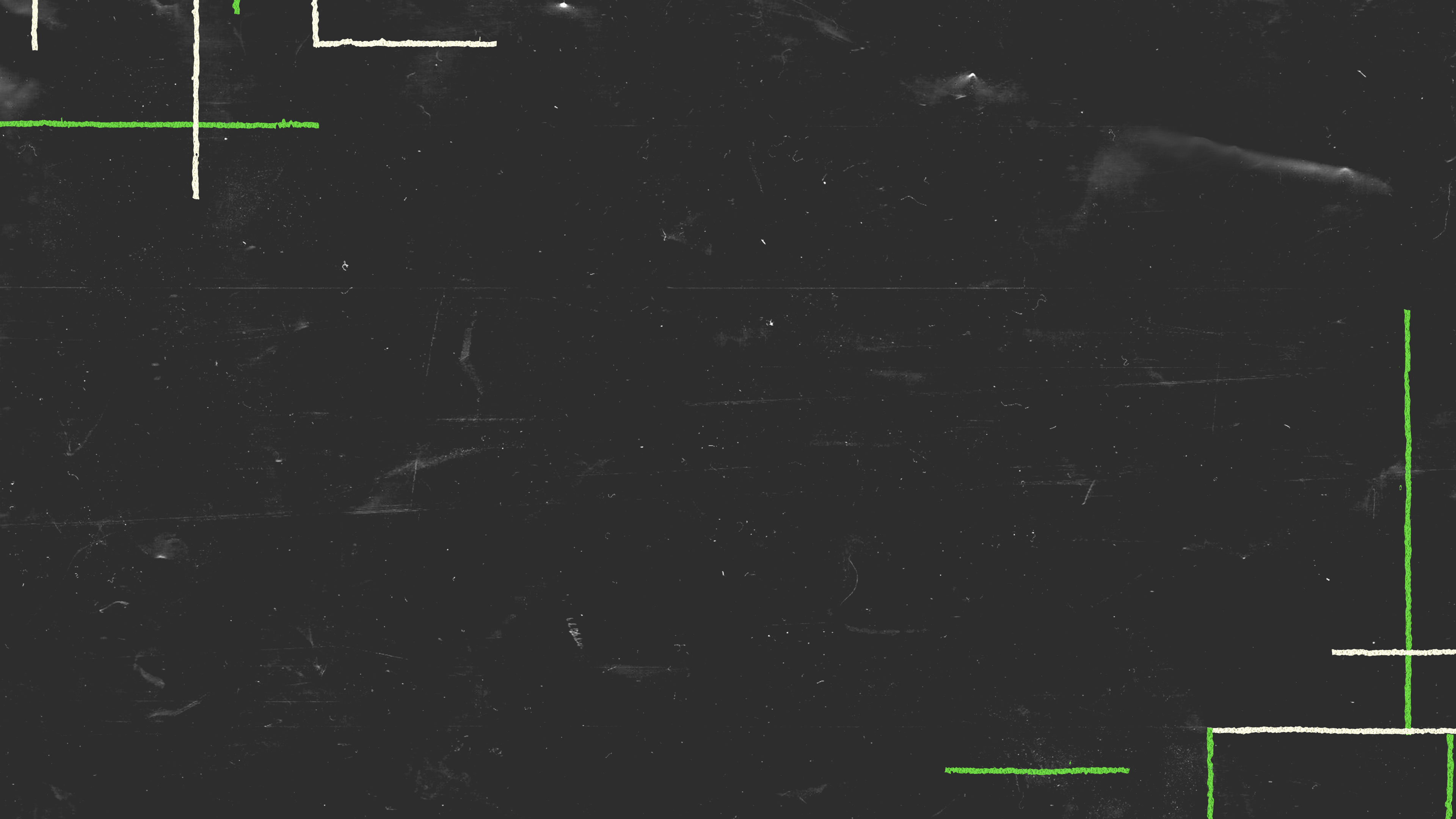 3.  Reflect before reacting
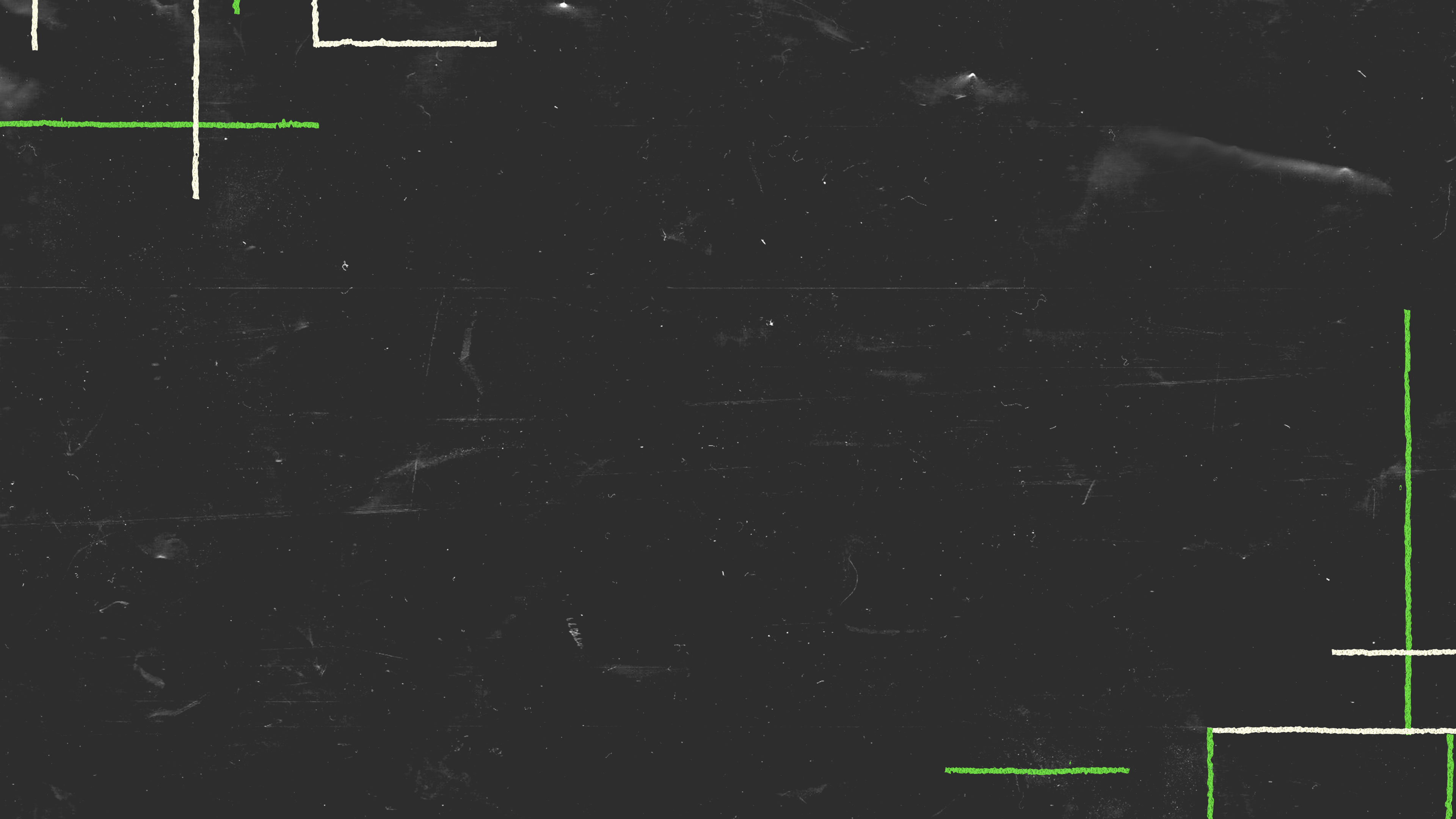 James 1:19-20
New International Version
My dear brothers and sisters, take note of this: Everyone should be quick to listen, slow to speak and slow to become angry, because human anger does not produce the righteousness that God desires.
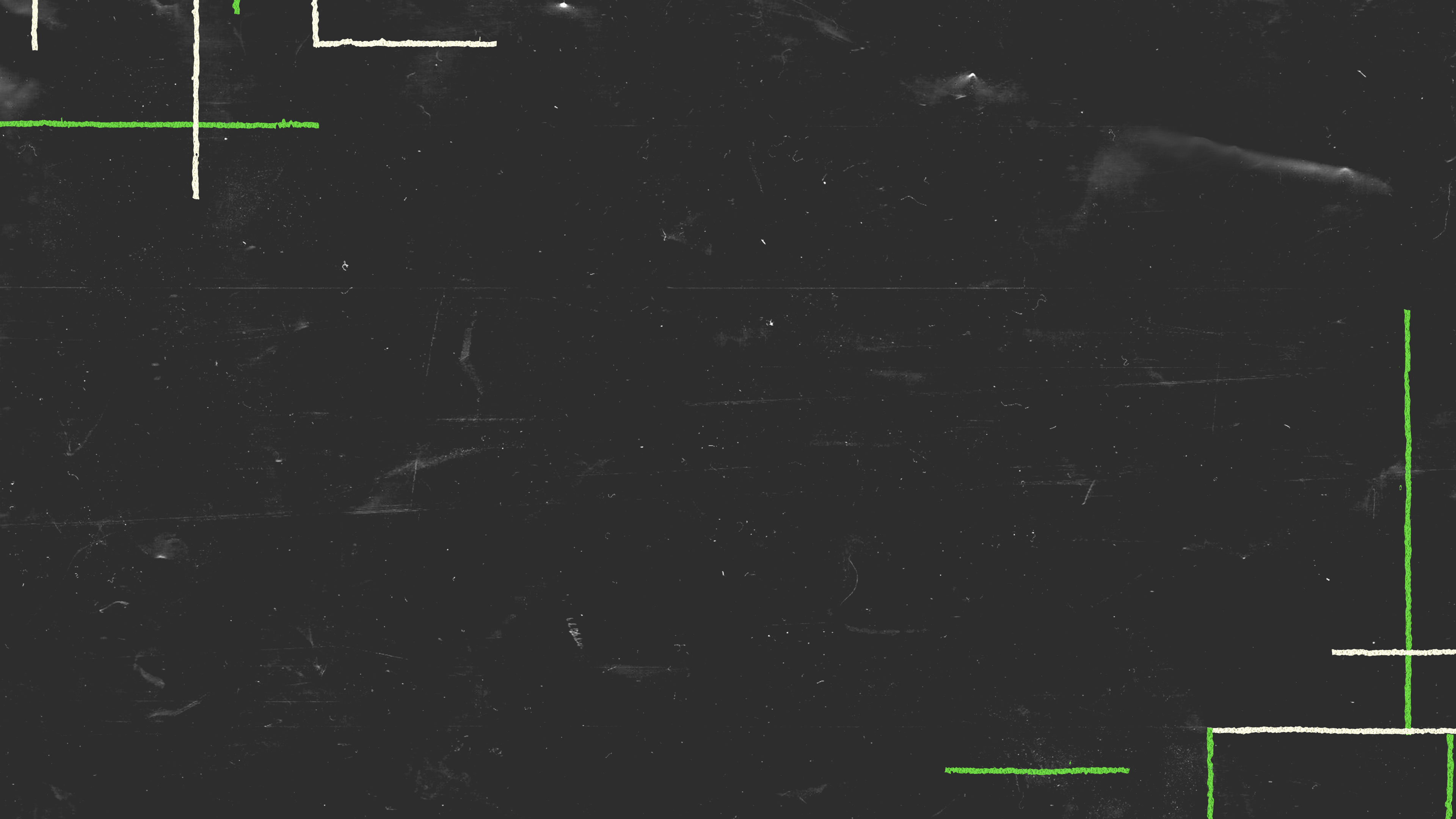 Be Quick to Listen
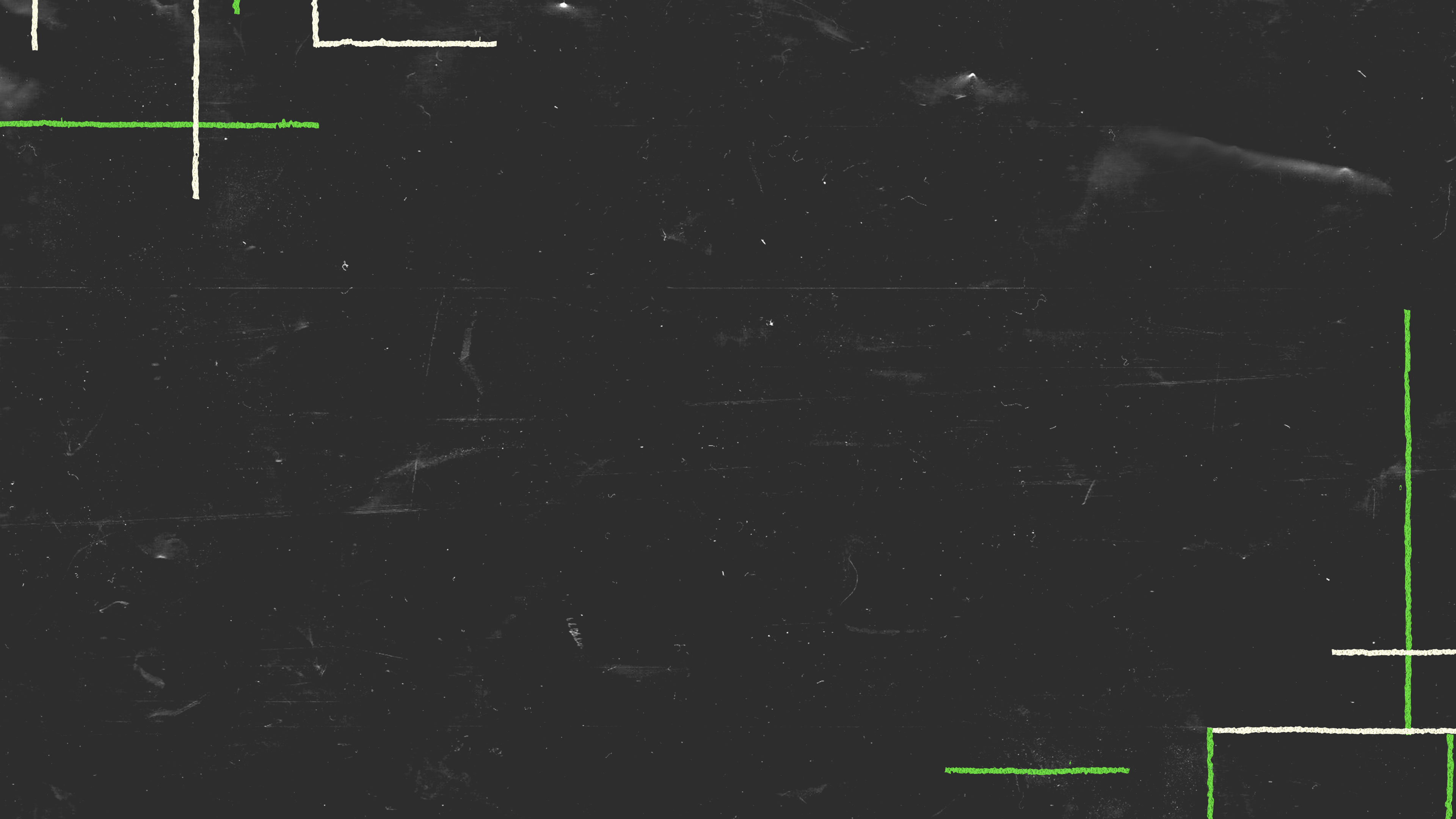 Be Quick to Listen
Be Slow to Speak
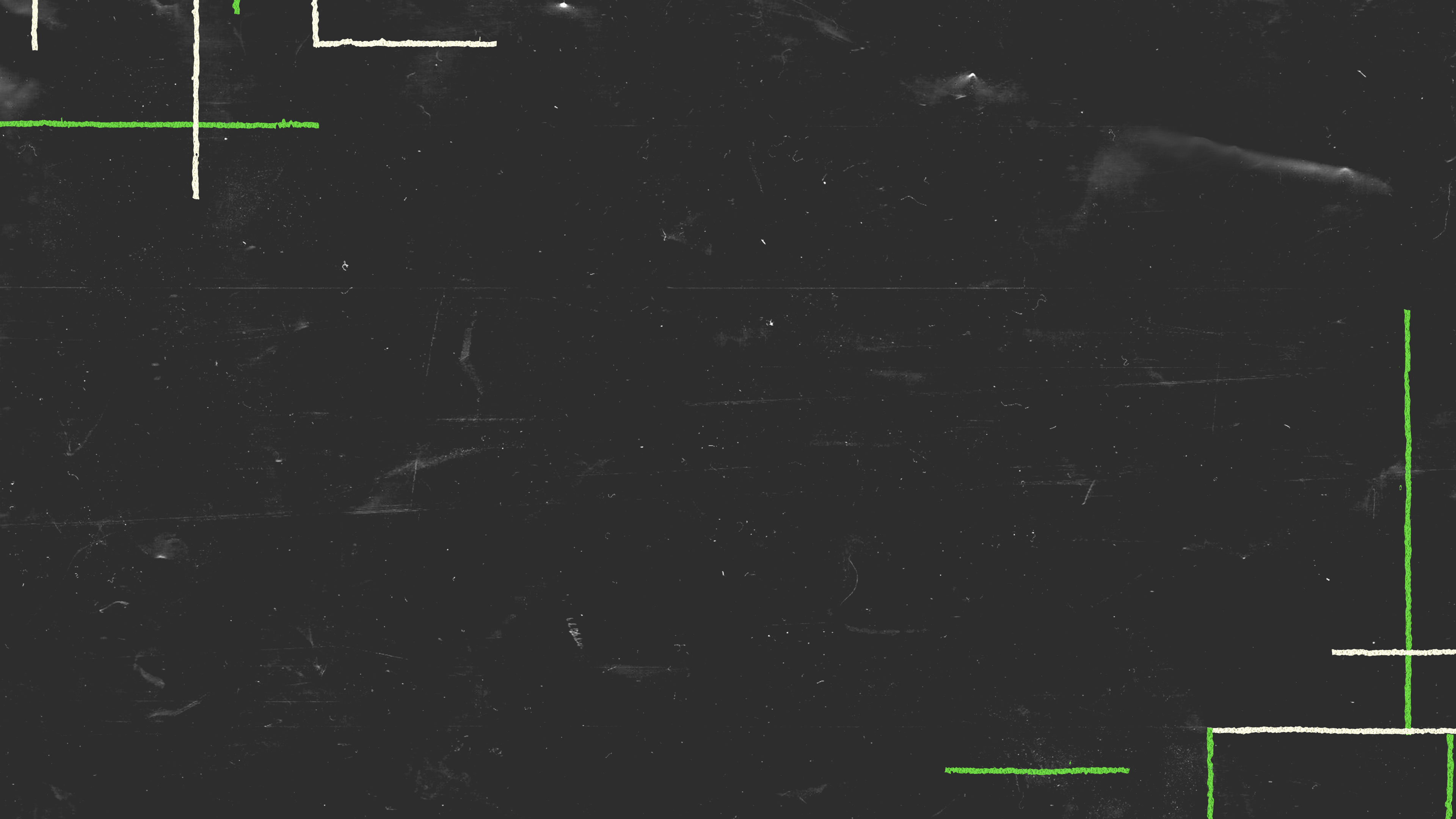 Be Quick to Listen
Be Slow to Speak
Be Slow to Get Angry
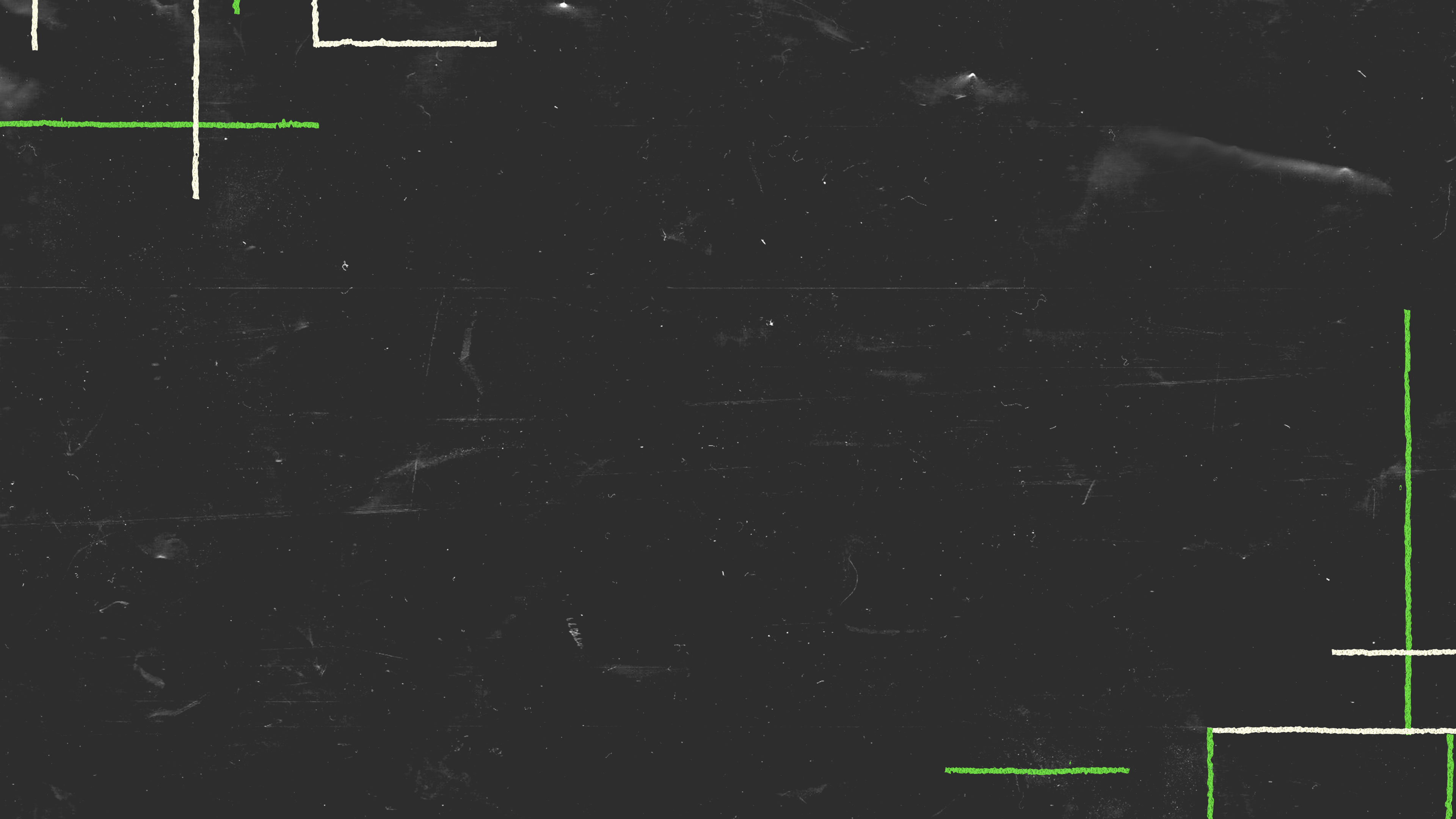 Psalm 141:3
New Century Version
“Lord, help me control my tongue; help me be careful about what I say.”
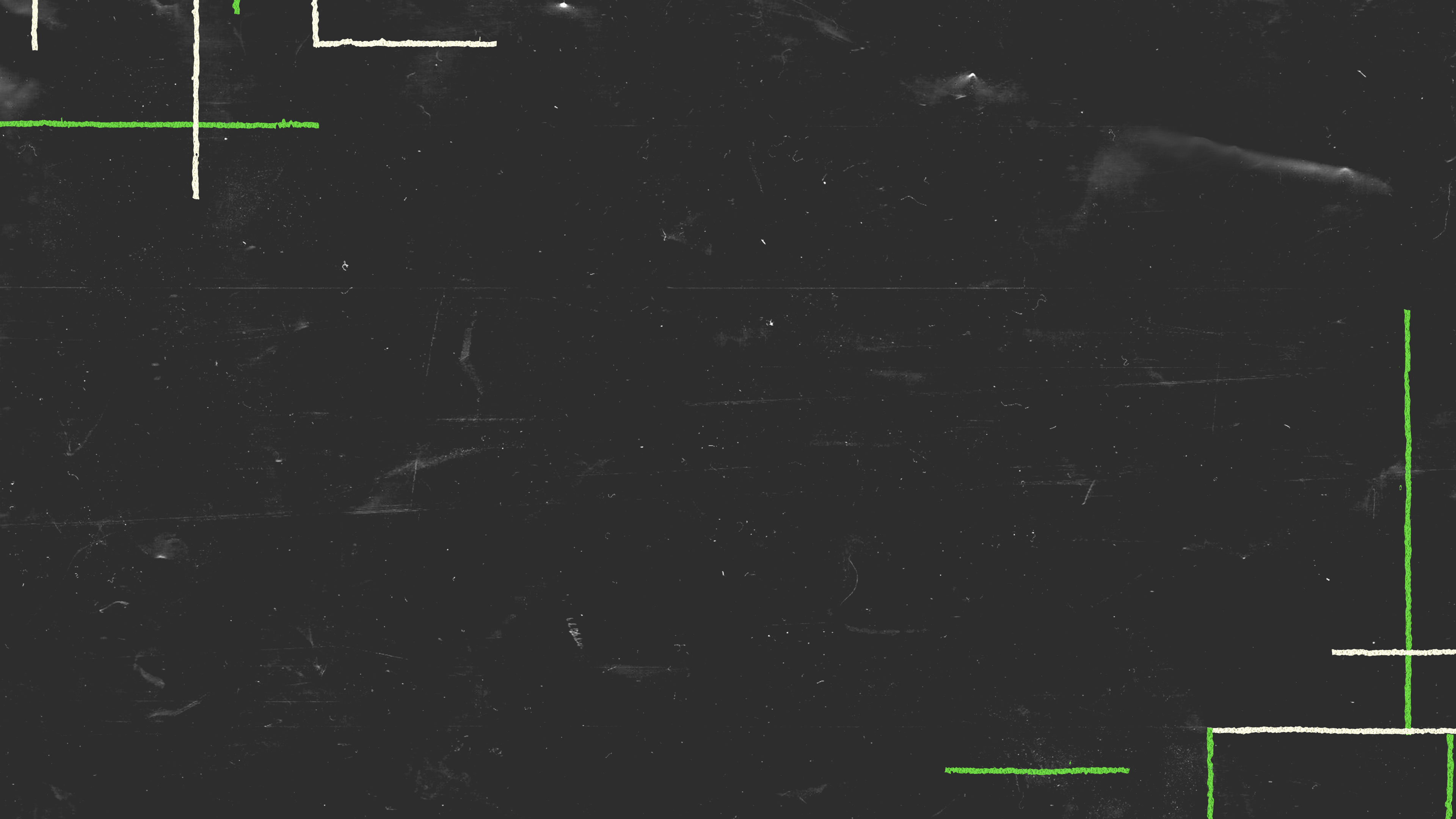 4. Release my anger appropriately
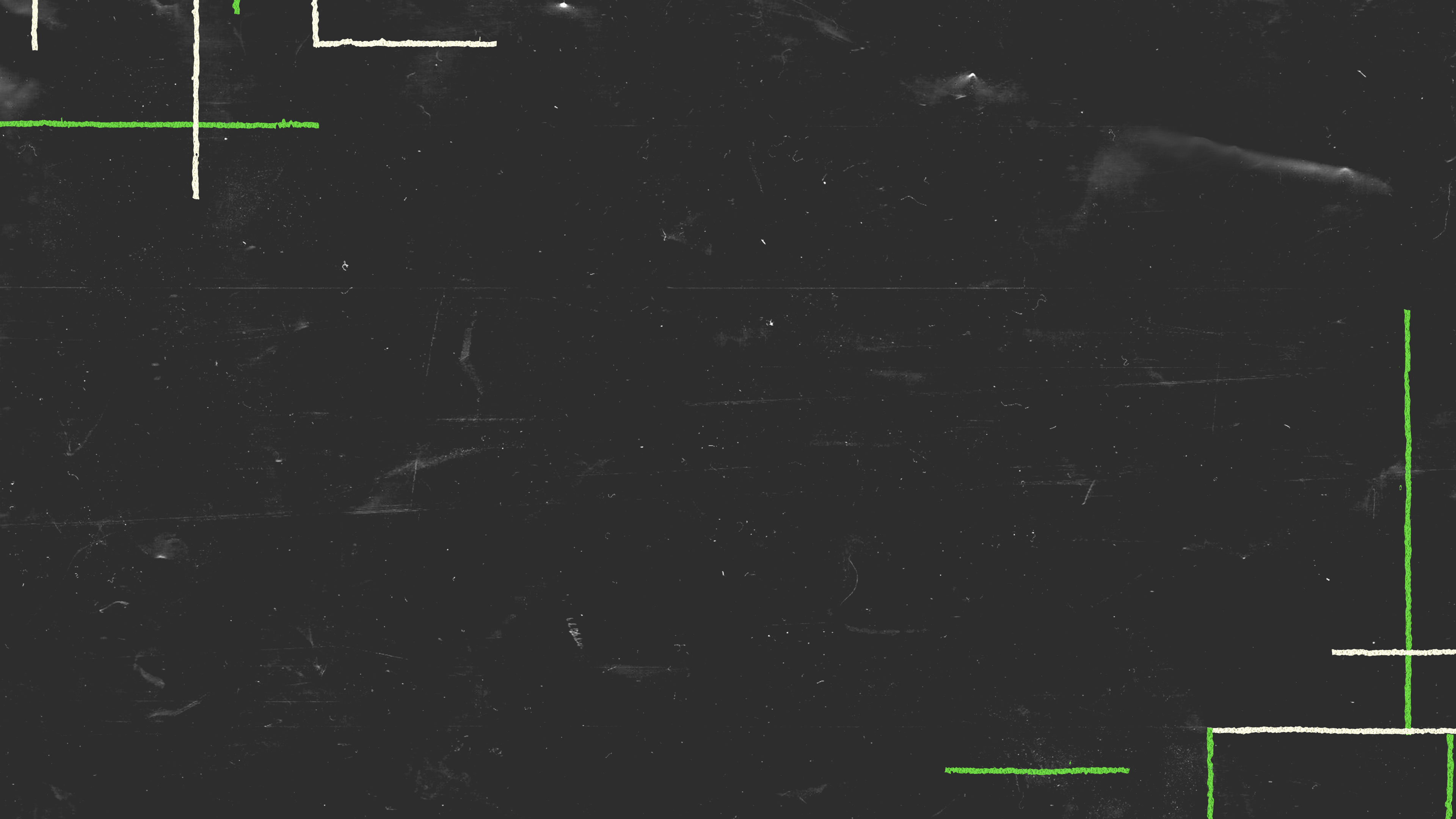 Ephesians 4:26
New International Version
“In your anger do not sin…”
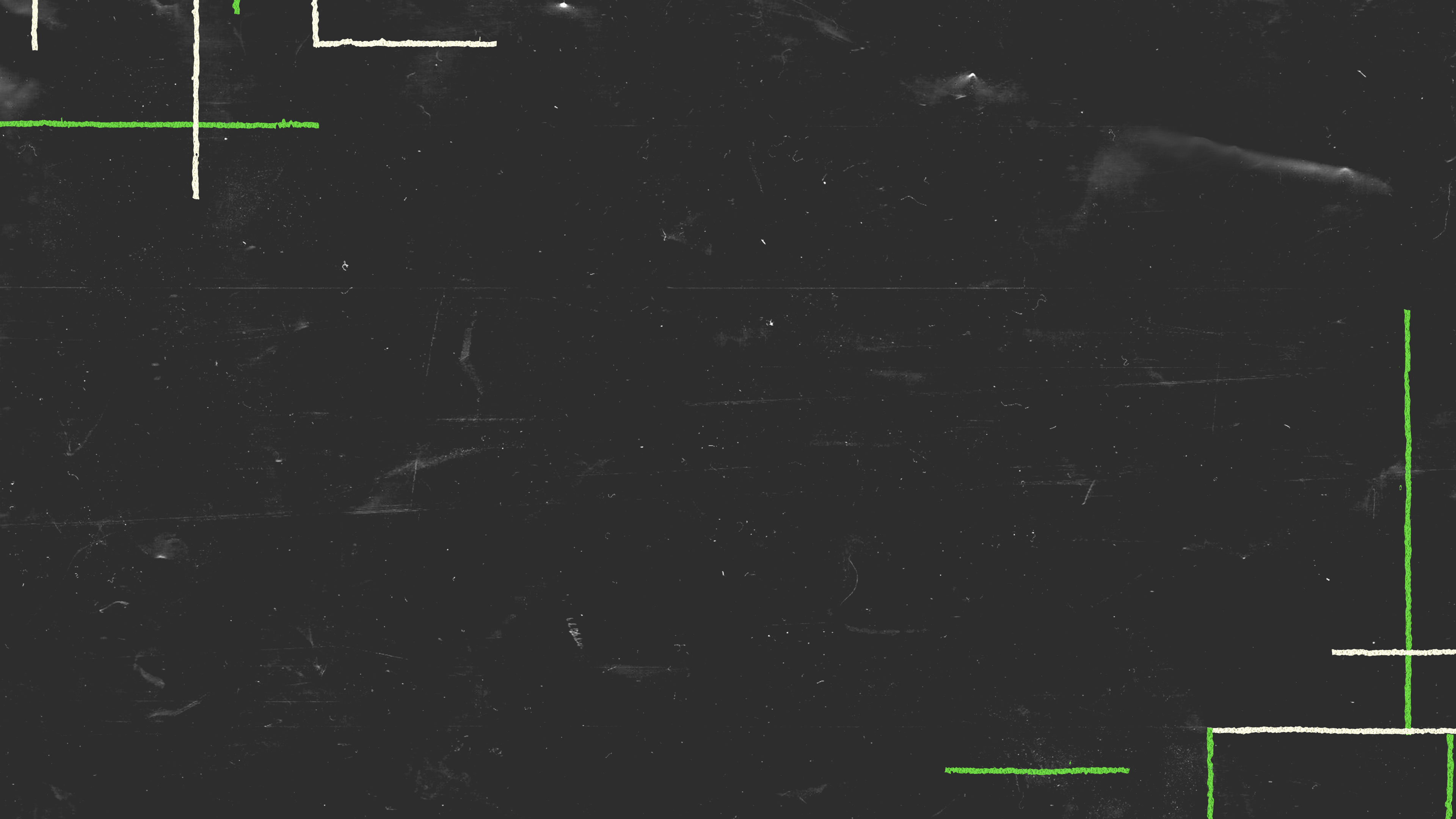 Proverbs 15:1
New Living Translation
A gentle answer deflects anger, 
	but harsh words make tempers flare.
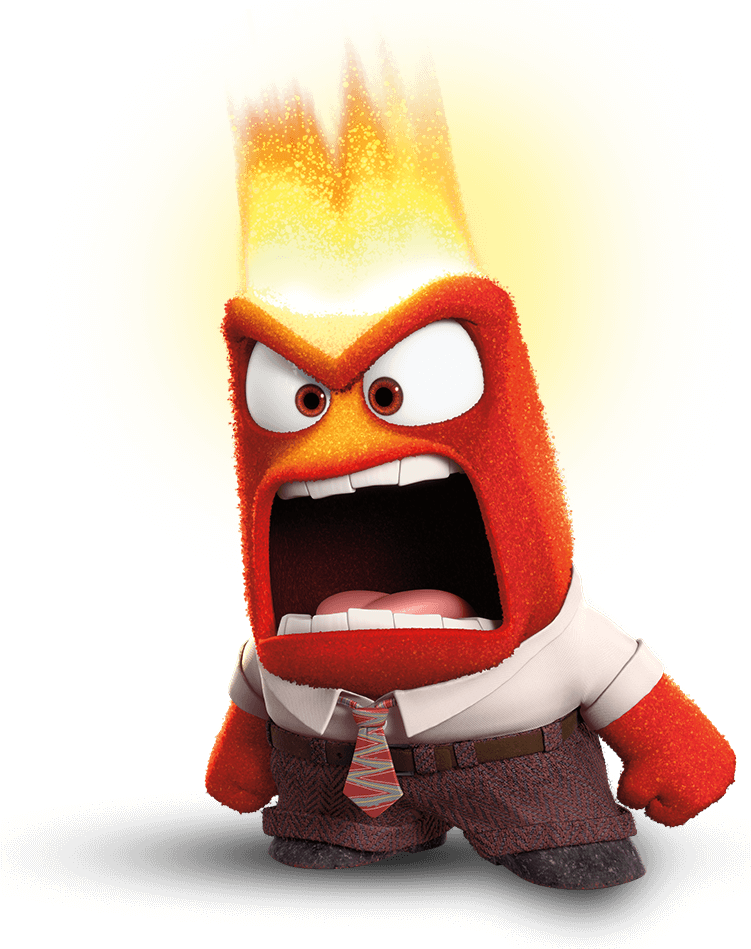 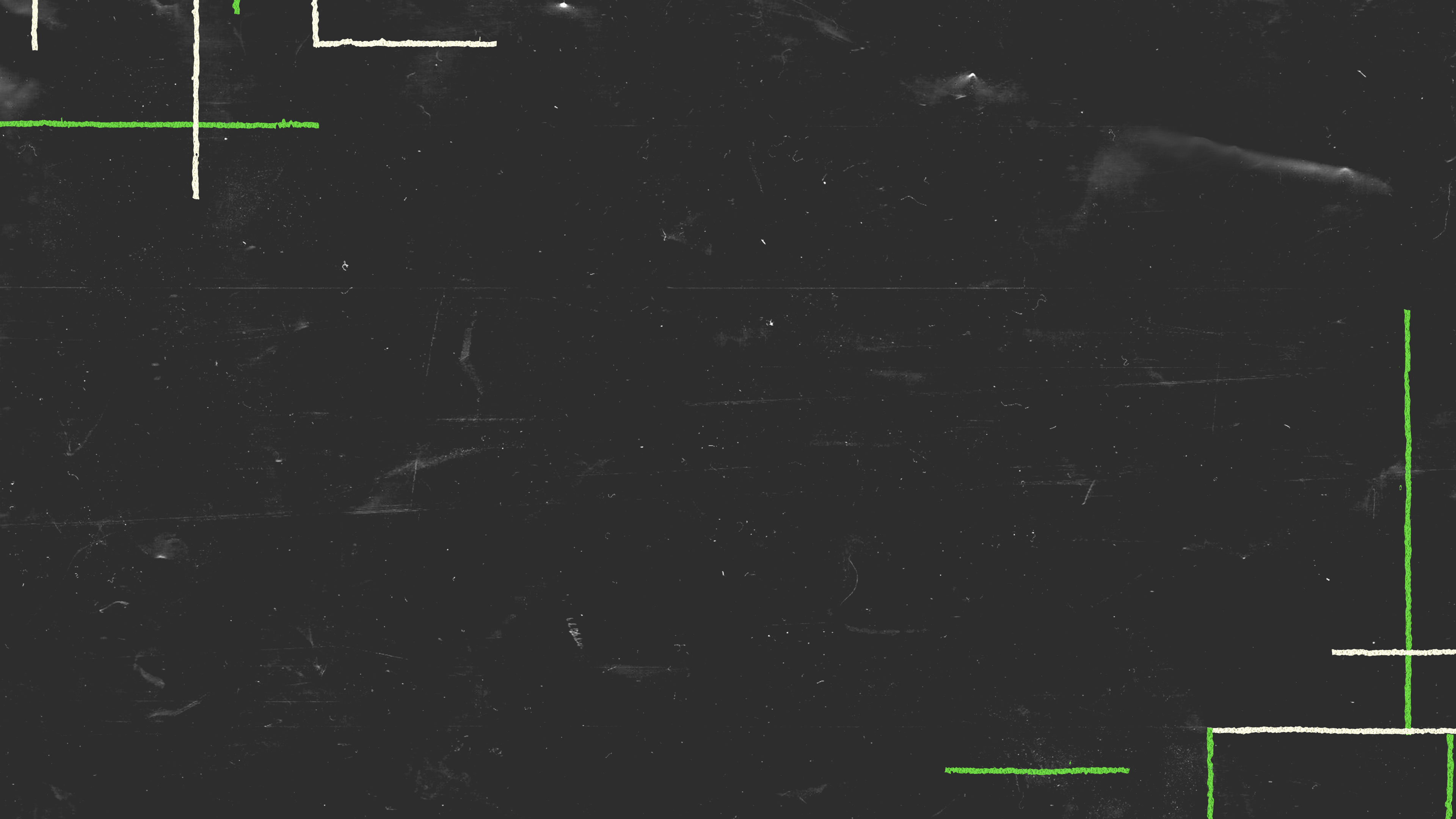 5. Re-Pattern my mind
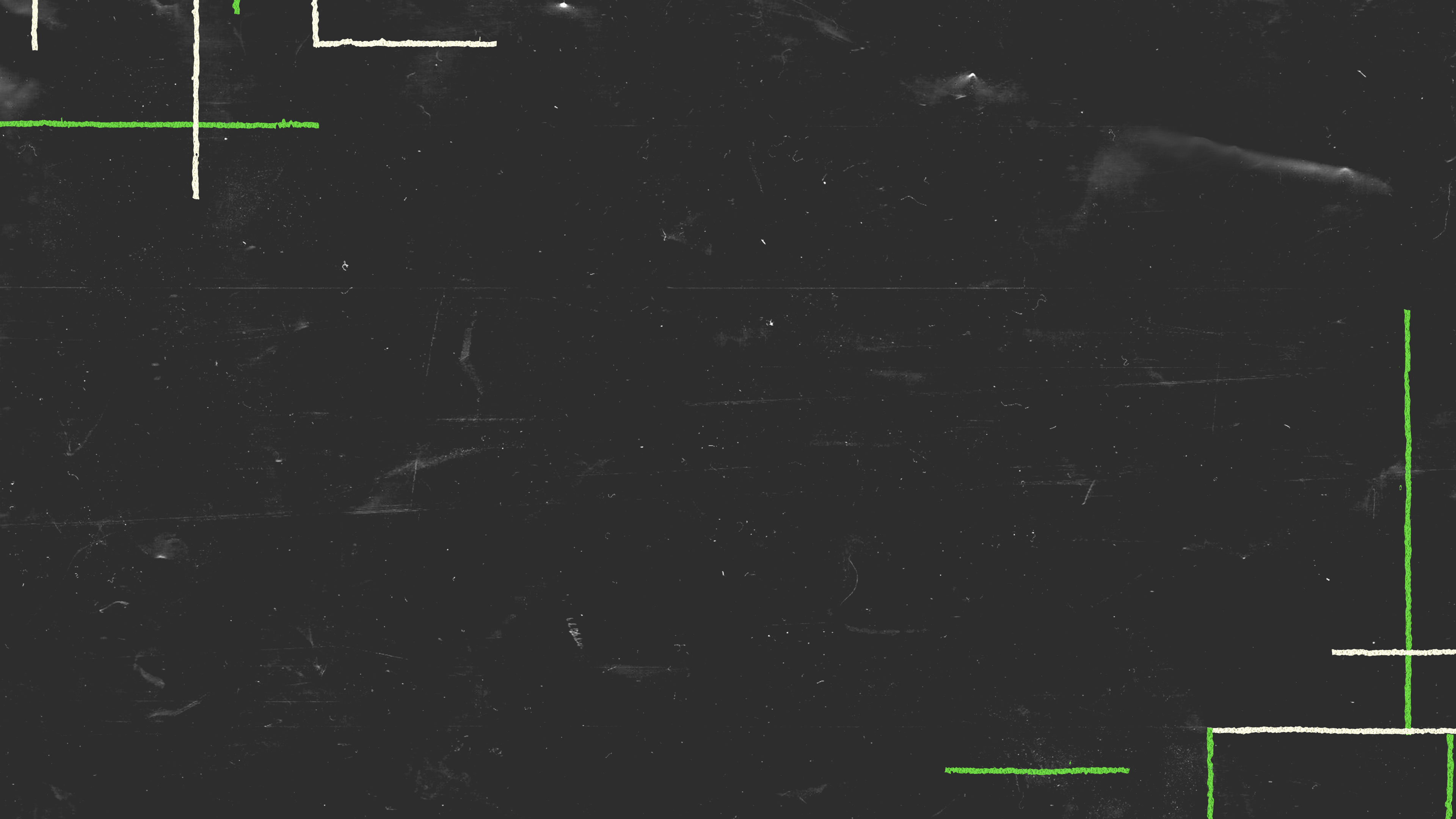 Romans 12:2a
New Living Translation
Don't copy the behavior and customs of this world, but let God transform you into a new person by changing the way you think.
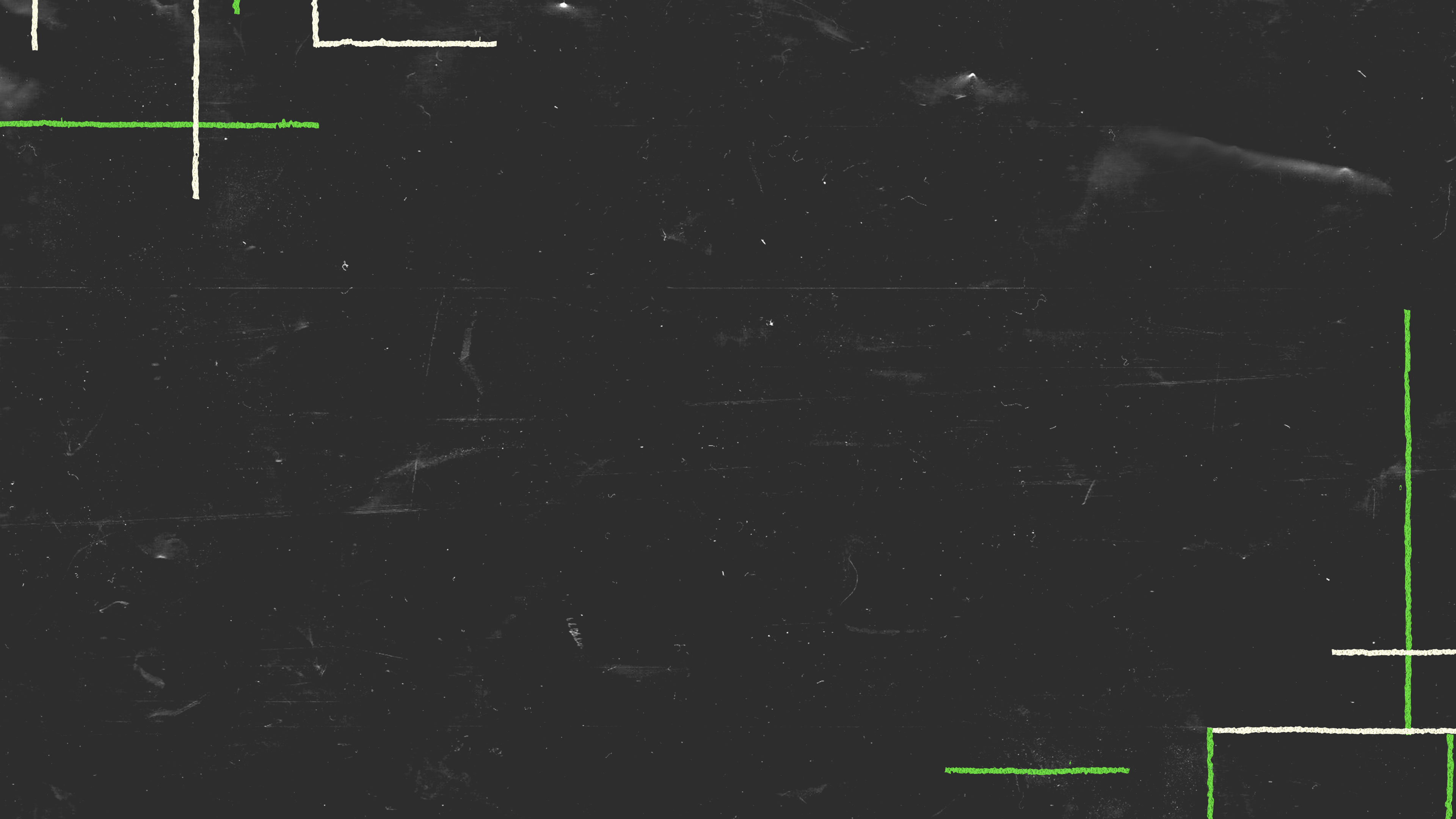 6. Ask God to fill me with His love
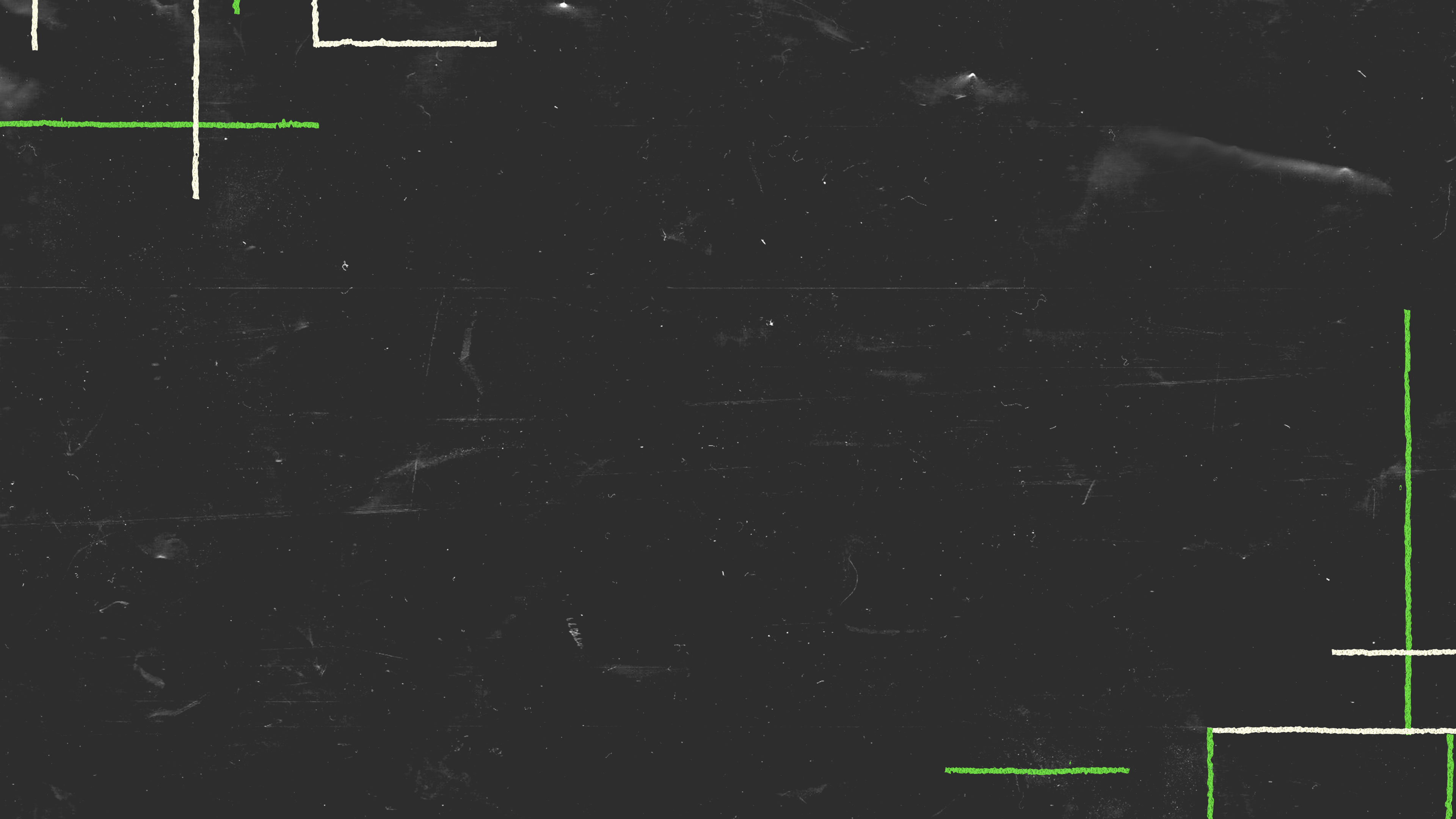 1 Corinthians 13:5
New International Readers Version
Love... does not easily become angry.
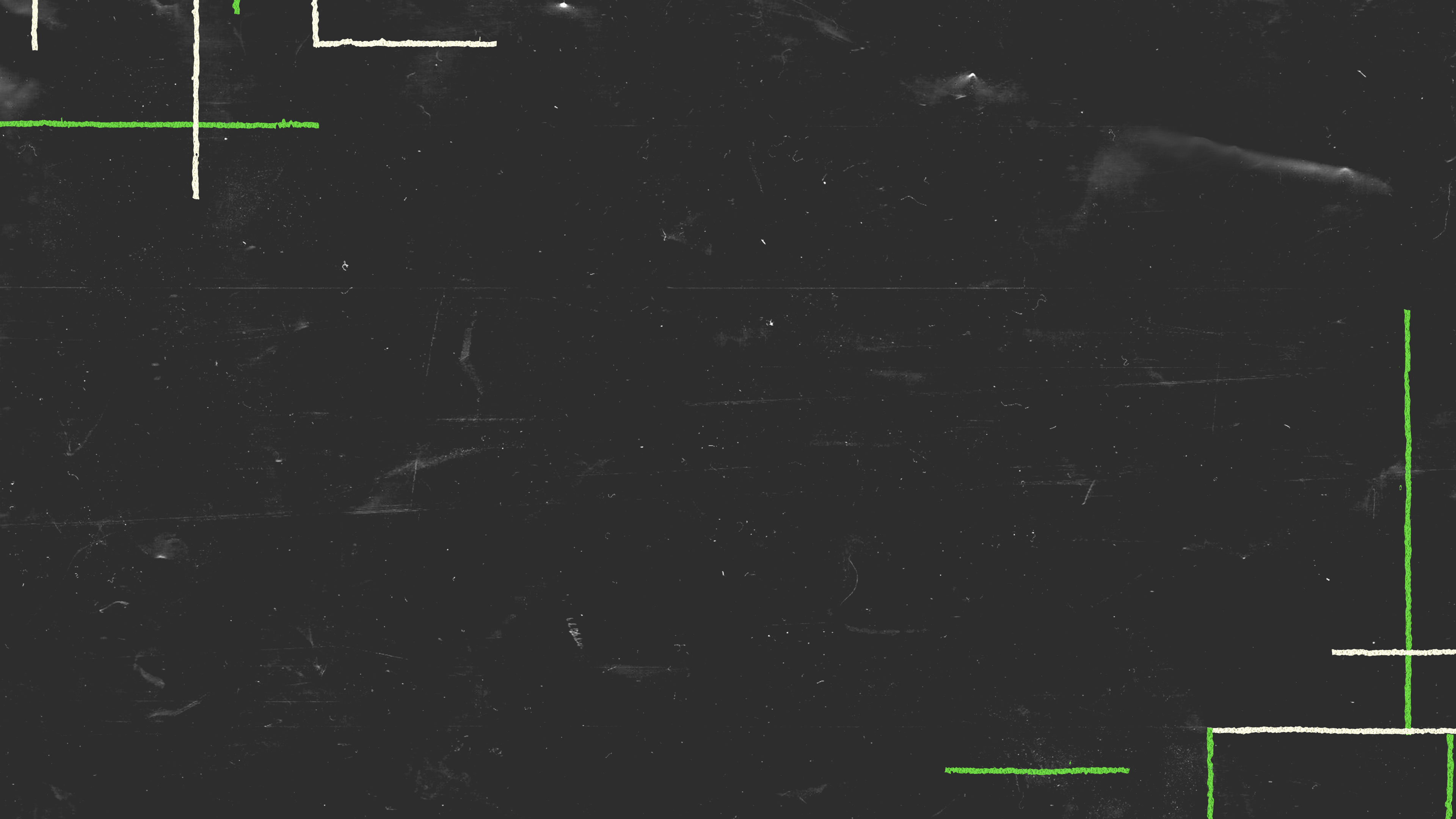 1 John 3:1
New Living Translation
See how very much our Father loves us, for he calls us his children...
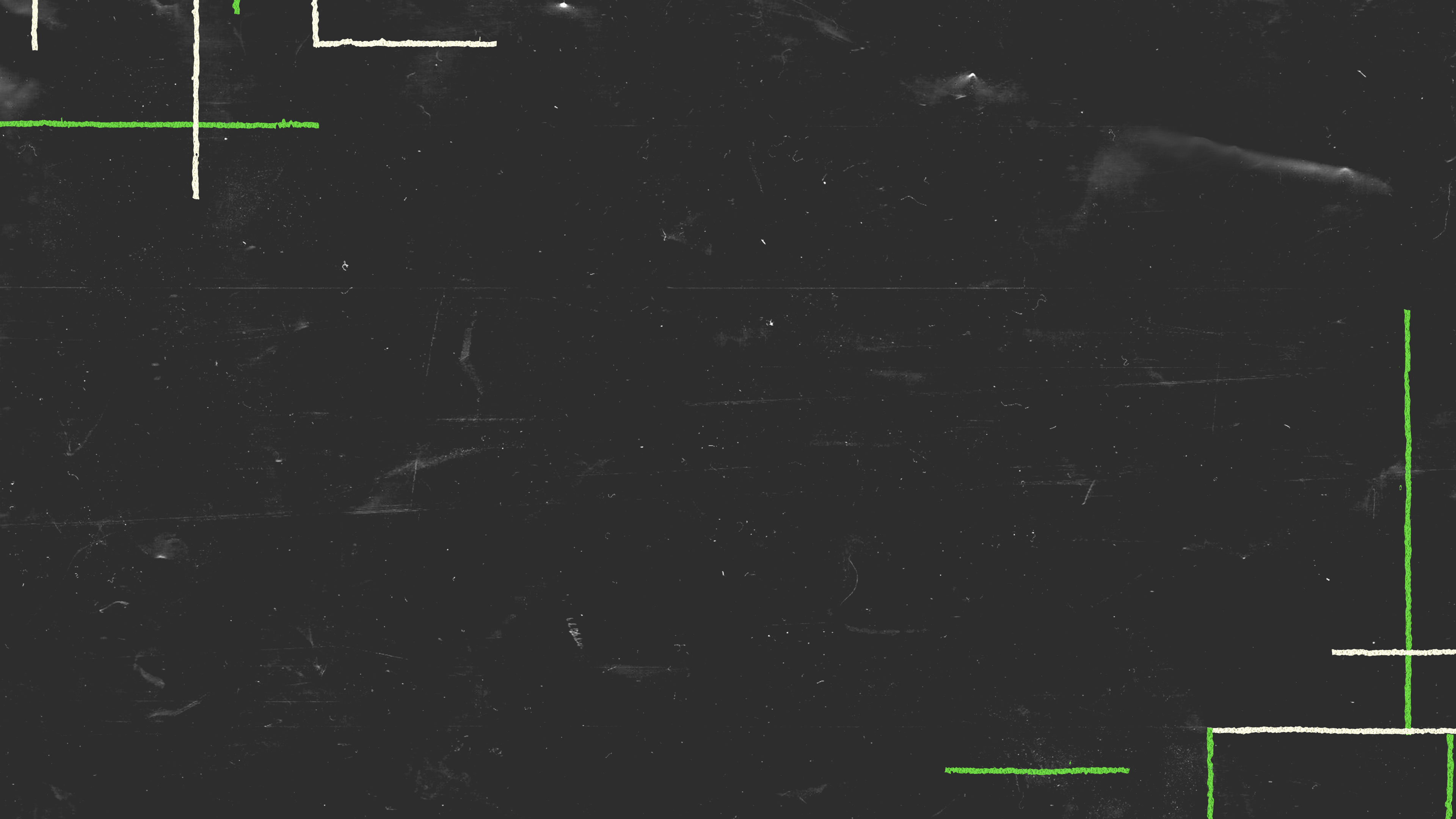 John 13:34
New Living Translation
Love each other. Just as I have loved you, you should love each other.
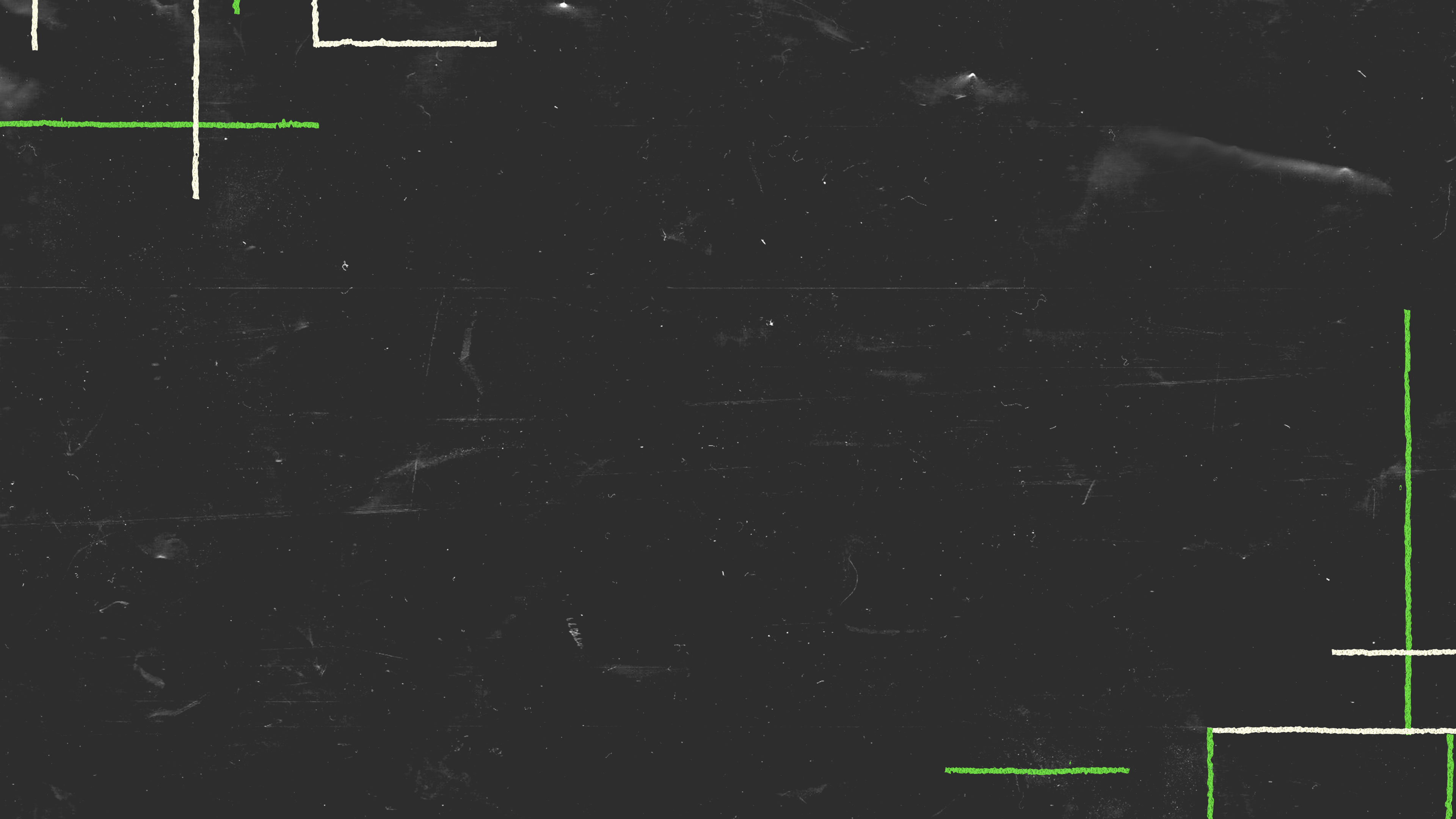 Luke 6:28
New Living Translation
Bless those who curse you. Pray for those who hurt you.
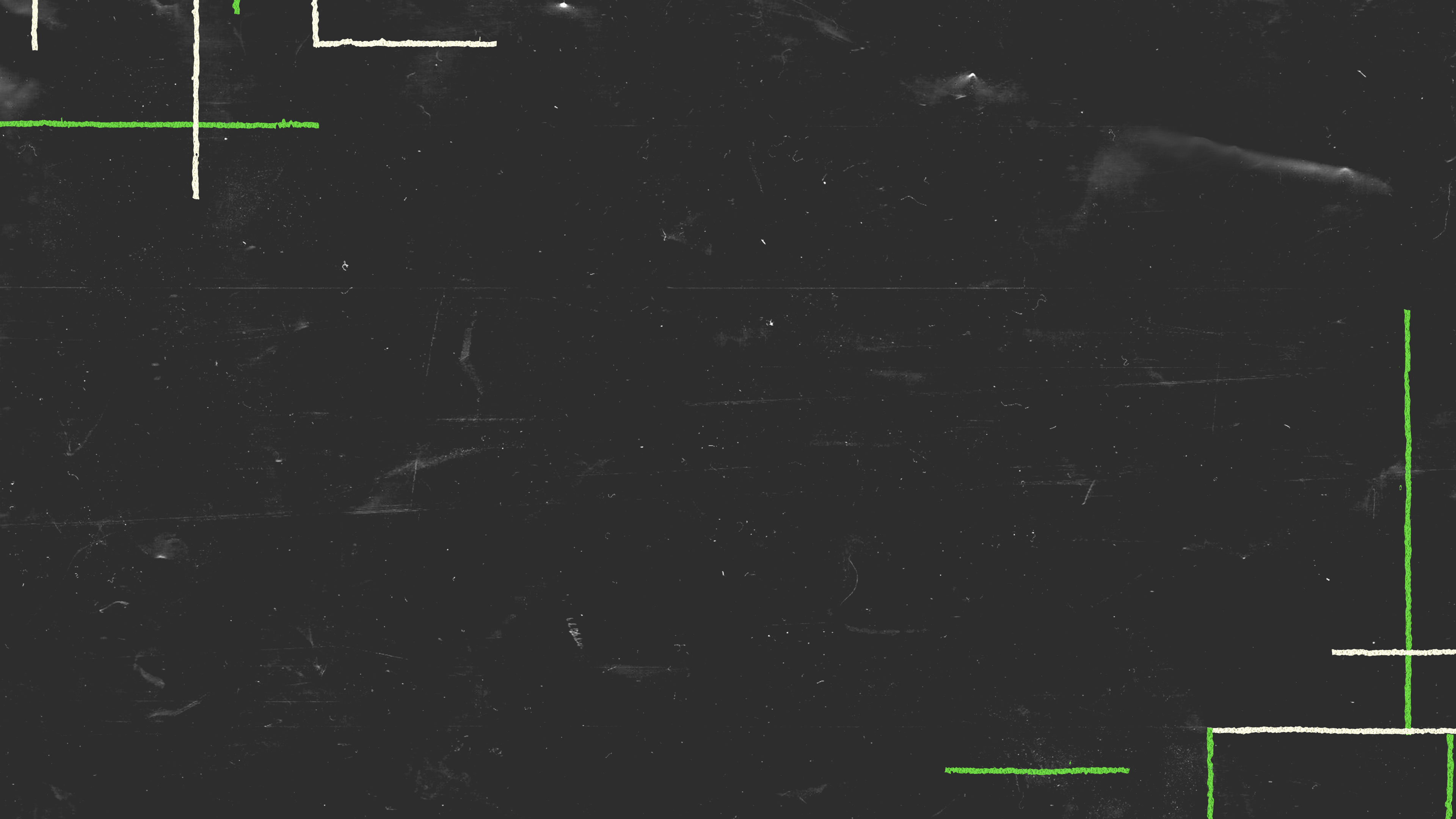 Matthew 12:34
New Living Translation
For whatever is in your heart determines what you say.